What Causes Democracy to Fail or Thrive?
Dr. Jeff DeWitt, Professor
School of Government and International Affairs
1
What is Democracy?
Ancient (Greek) political system implemented in many forms and in many places over time
Modern representative democracies - Social contracts 
Catchword of contemporary political discourse. 
Resonates in people’s minds and in their rhetoric
Used/appropriated far and wide 
…is it a debased currency in political marketplace?
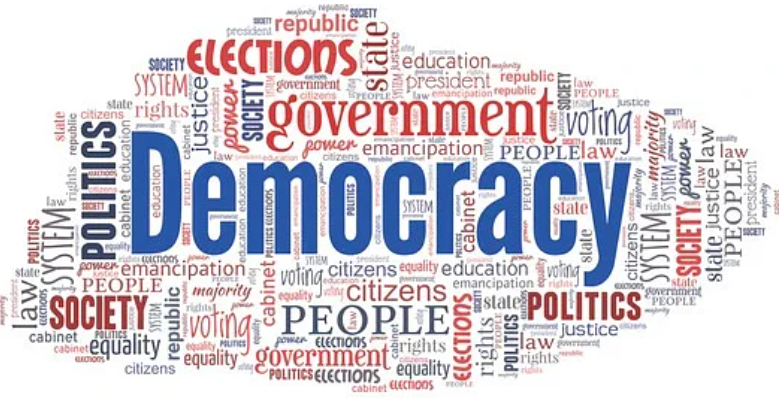 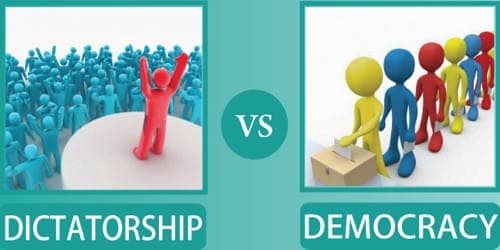 2
Democracy – Principles
Demos (the people) + kratia (power or authority)
Government function based on consent of the governed 
“We the People” are supremely sovereign.
“Government of the people, by the people, for the people” 	
Legitimacy of the process – definable norms 
Competition in pursuit of power with some degree of political uncertainty 
Rule of law – equal application, equal protection
Fundamental liberties/rights of political minority 				are protected (liberal democracy)
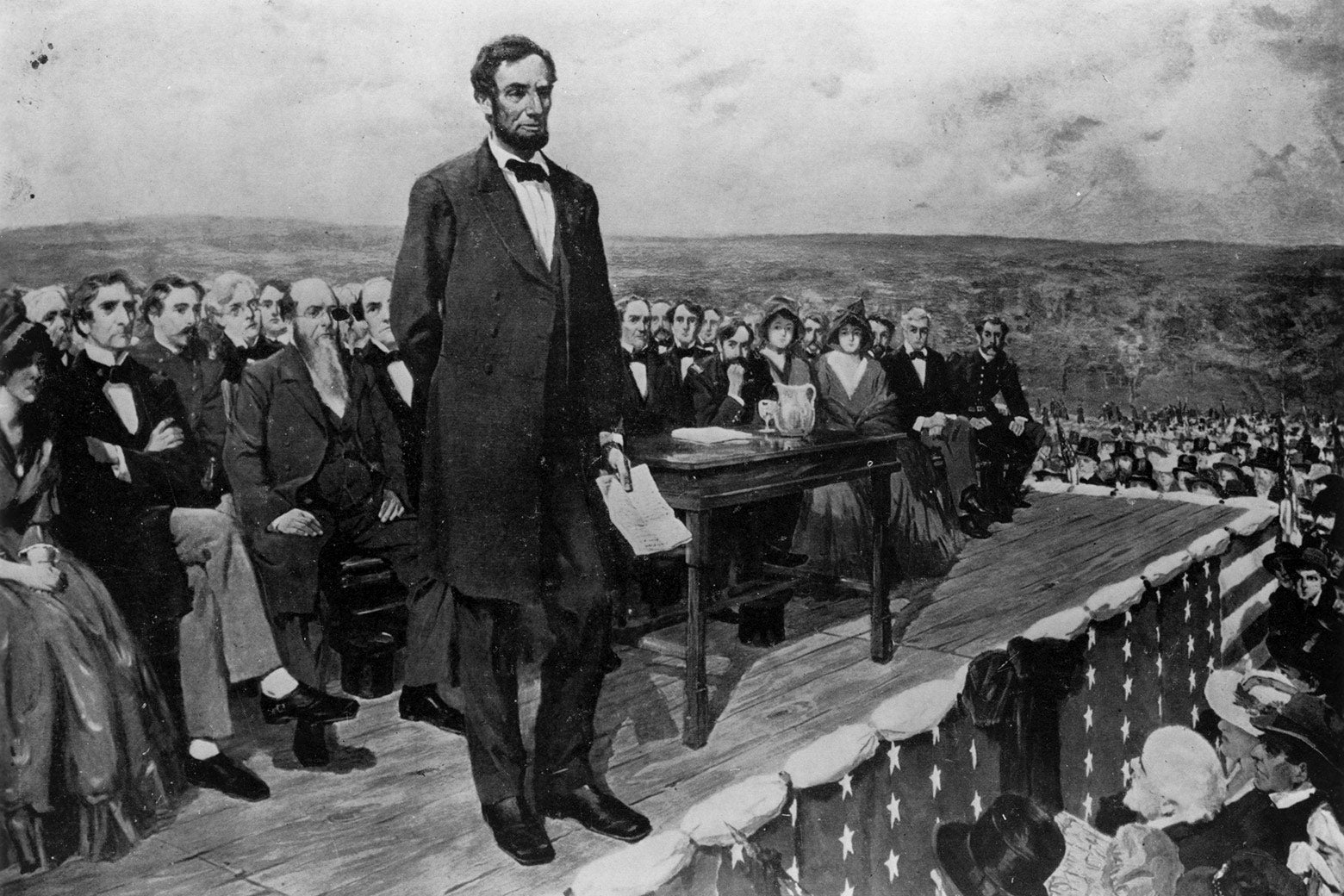 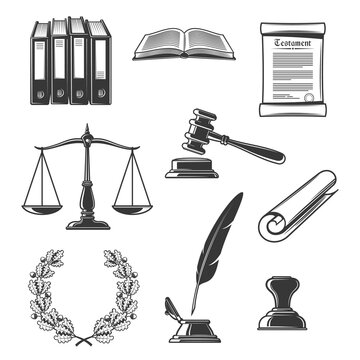 3
Representative Democracy 					- Procedural Conditions (Dahl 1982)
Control over government decisions about policy is vested in elected officials. 
Elected officials are chosen in frequent and fairly conducted elections
Adults (practically all) have a right to vote in the election of govt officials. 
Adults (practically all) have a right to run for elective govt offices. 
Citizens have a right to express themselves without the danger of punishment on political matters, which are broadly defined.
Citizens have a right to seek out alternative/independent sources of information. Moreover, such sources exist widely and are protected by law.
Citizens also have a right to form independent associations or organizations, including political parties and interest groups.
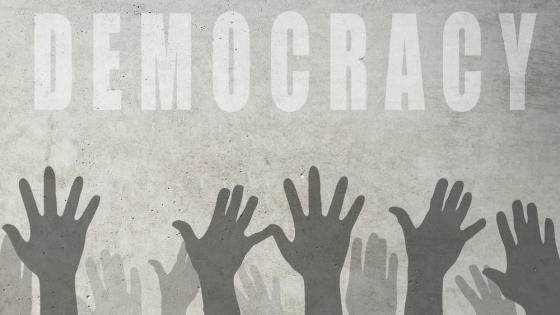 4
Democracy – Variations and Fluctuations
Different types of democracy reflected in ways in which the power of the people is exercised. 
Democracy fluctuates in form and degree - from place to place and time to time
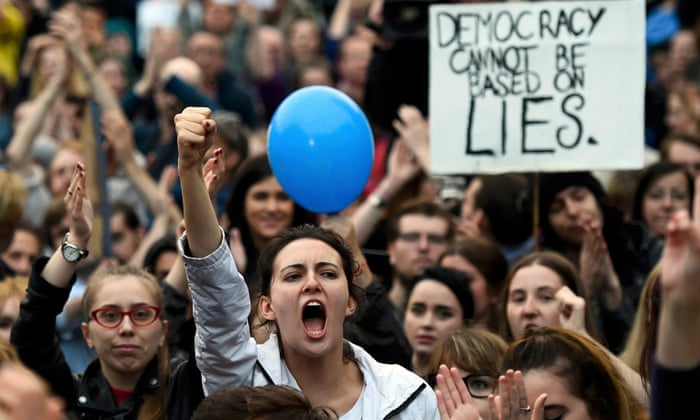 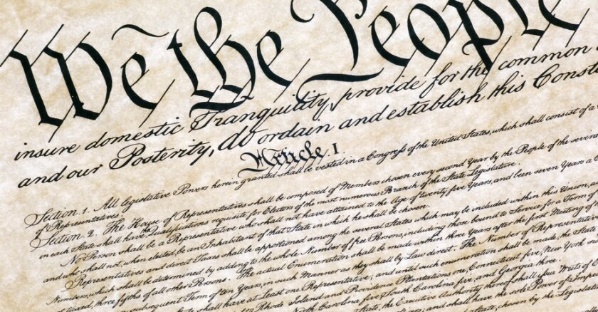 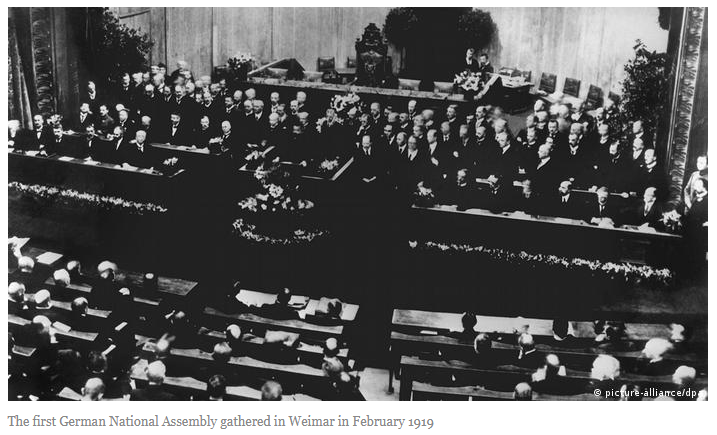 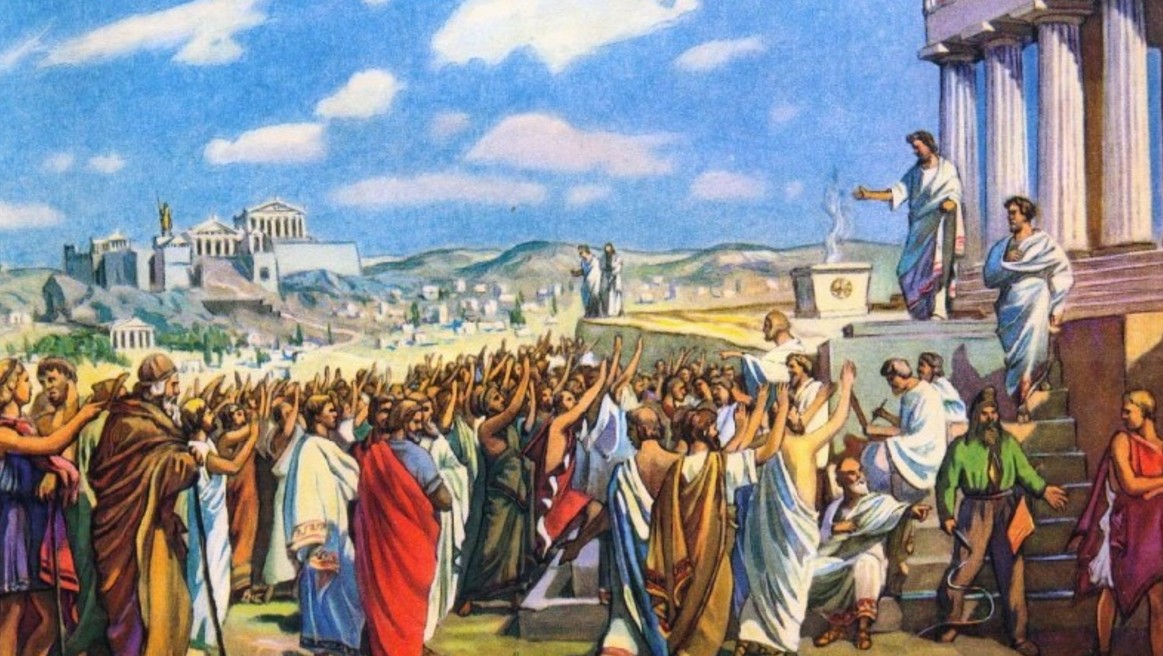 5
The State of Democracy – Resources
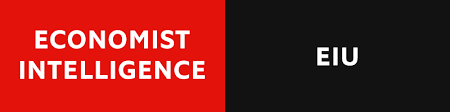 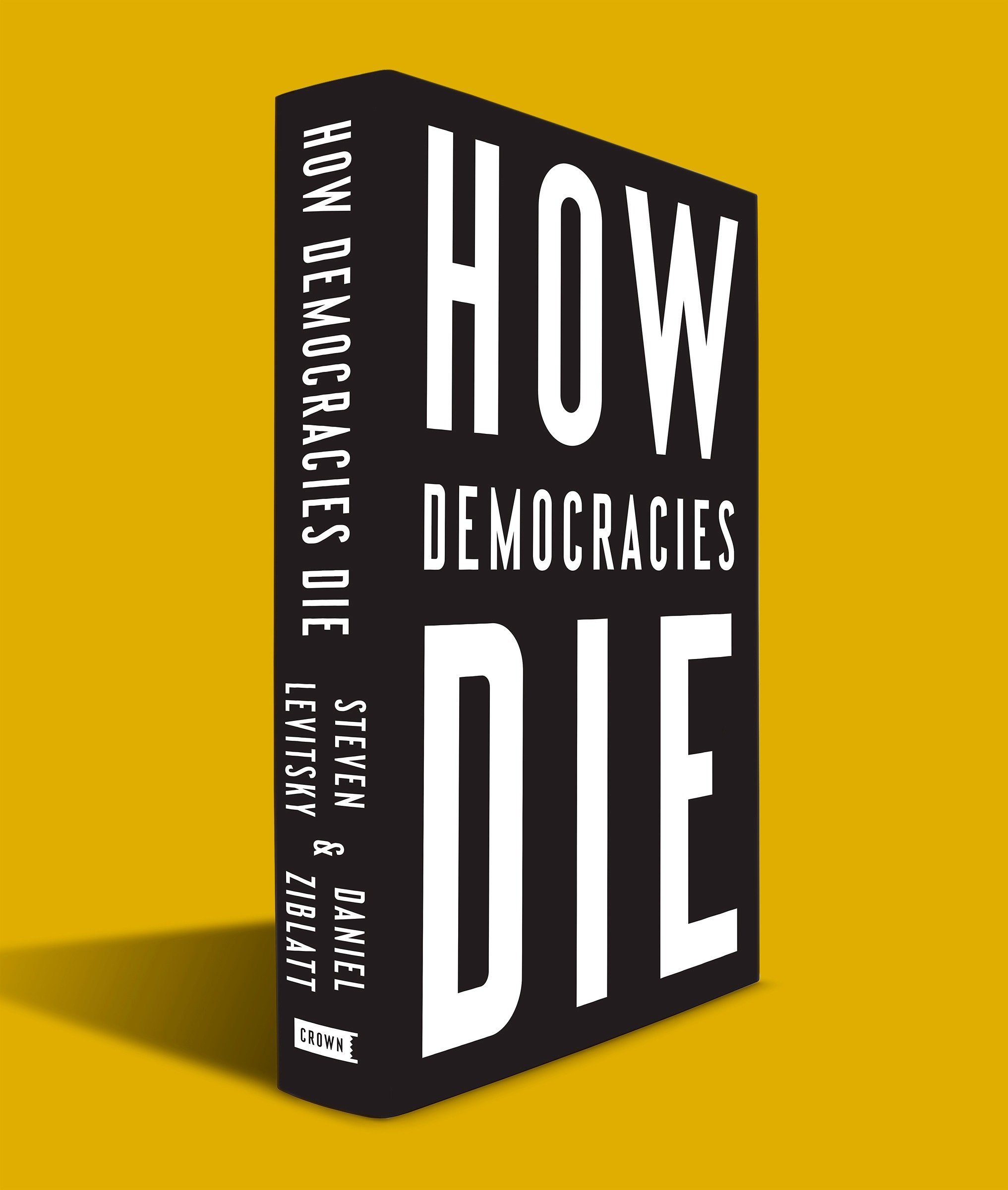 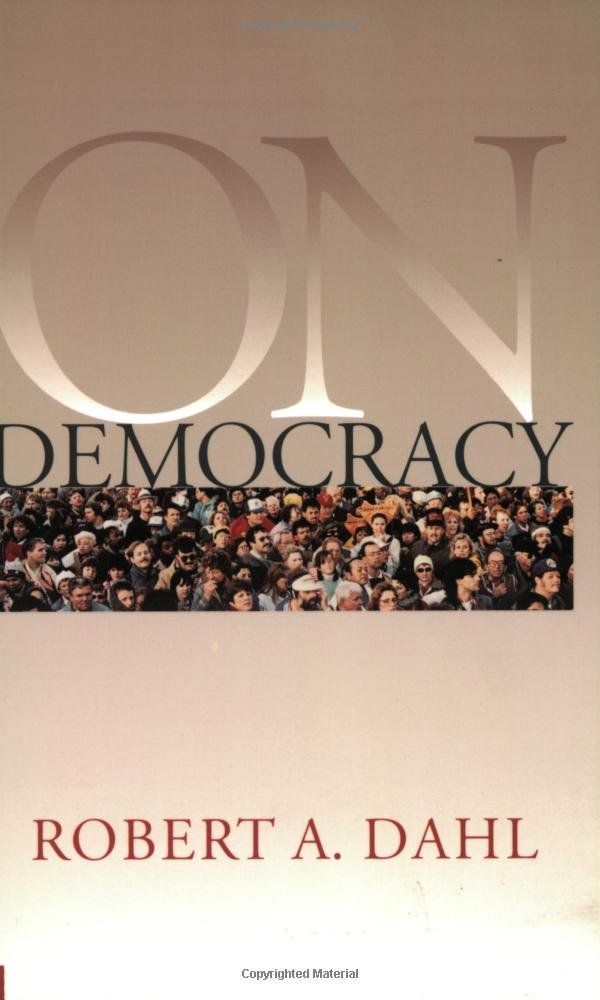 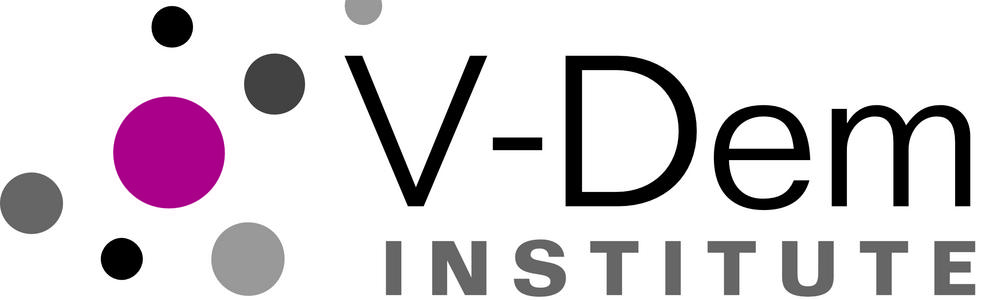 6
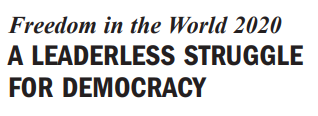 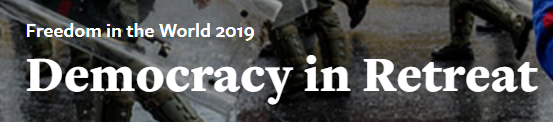 Democracy in Peril: Freedom House Reports
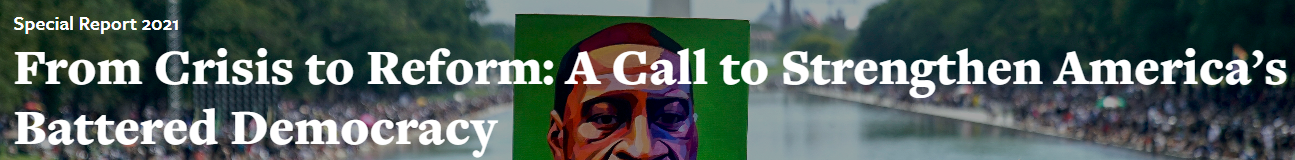 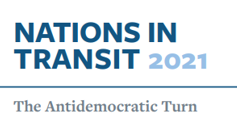 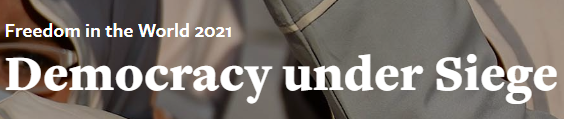 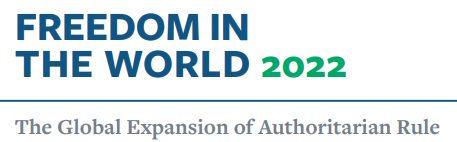 Democracy in Peril: Freedom House Reports
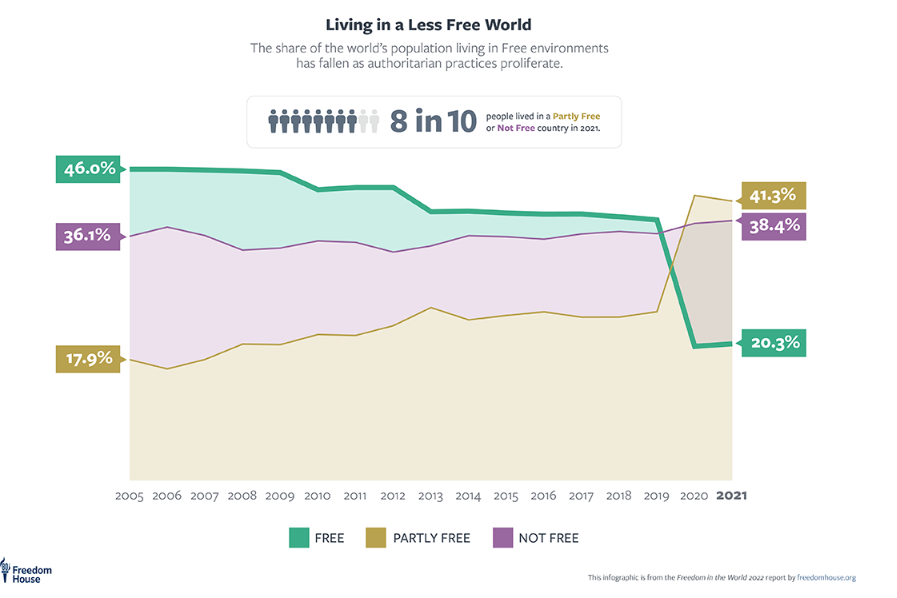 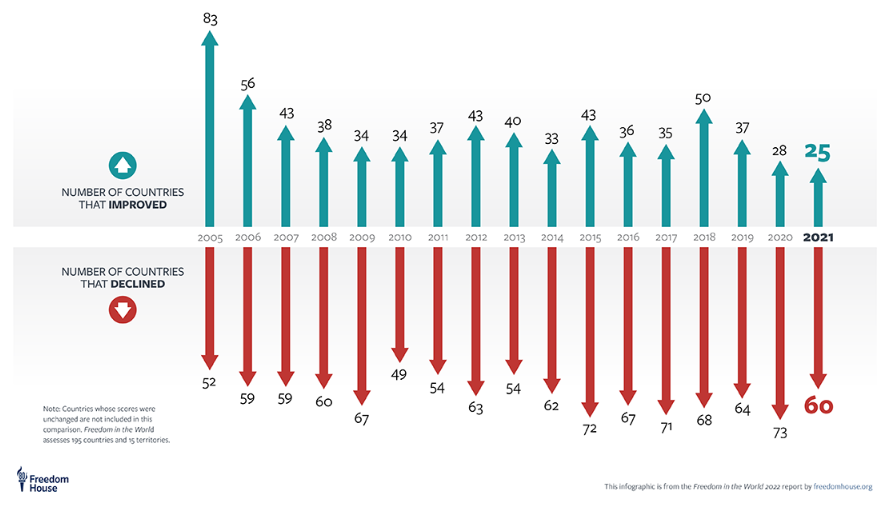 Democracy in Peril: Economist IU Reports
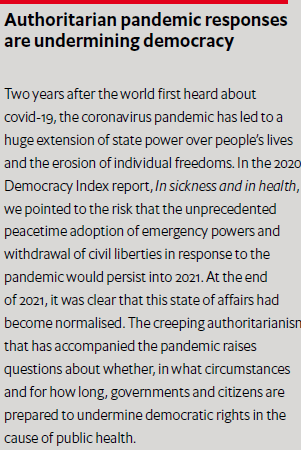 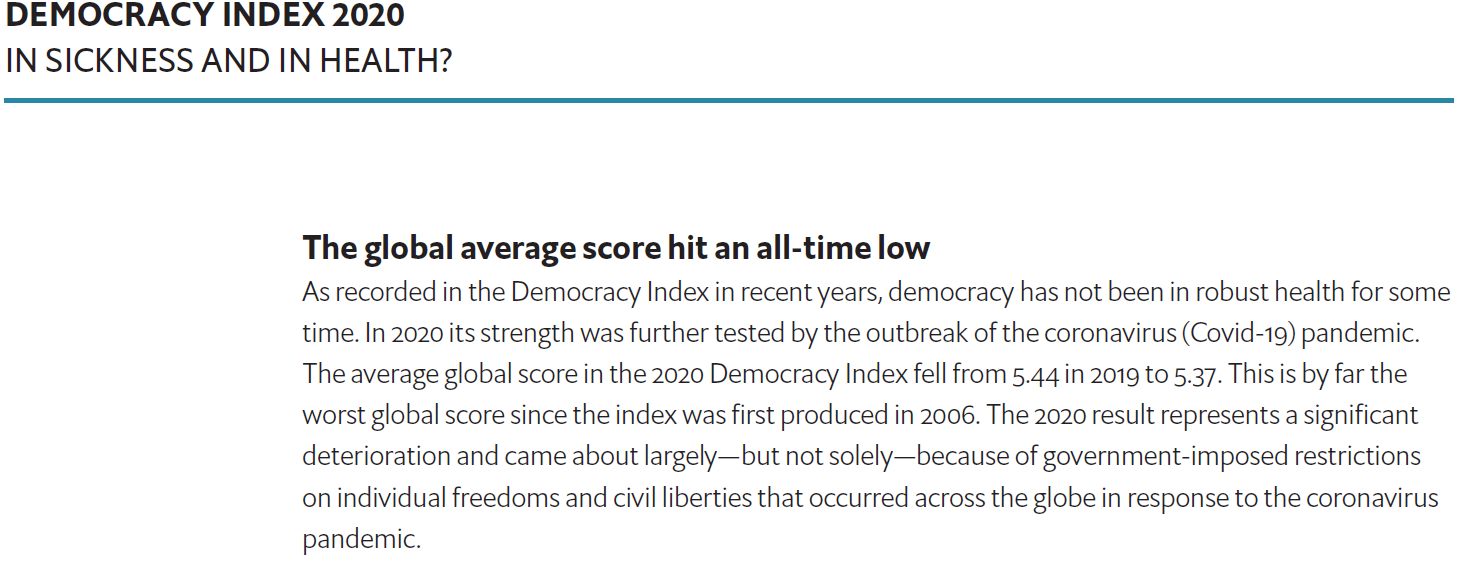 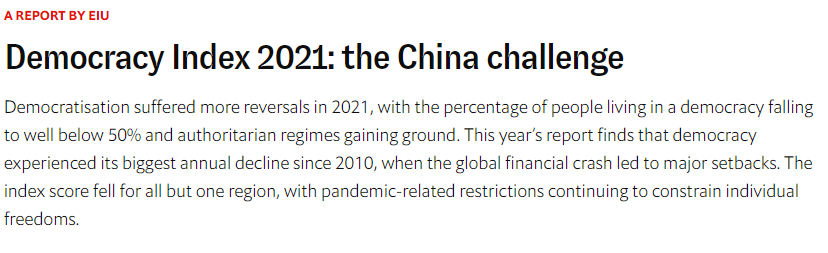 Democracy in Peril: V-Dem Institute Reports
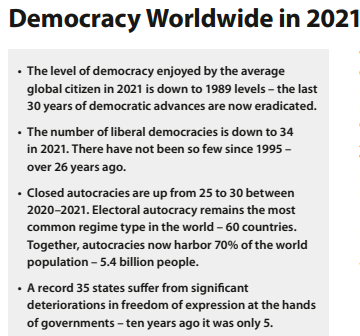 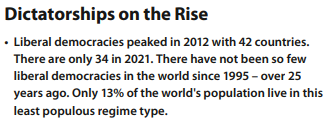 Causes of Democratic Erosion/Backsliding
Coups d’états of “Cold War” era are rare nowadays
Democratic breakdowns originate from within the electoral system
Popular (populist) leader and dominant political party win majority
“Legitimately” elected leader/political party entrenches position, consolidates power, subverts democratic processes and systems
Built on “cult of personality” – “One people, One empire, and One leader"
Persuasion and propaganda 
Anxiety and Enthusiasm  
Impact is seen throughout all of society 
Captures political/legal/educational/cultural 			               institutions, and information infostructure 
Ultimate Goals: authoritarian control, annihilate opposition, prolong rule
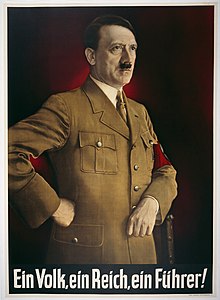 11
Four Indicators of “Democratic Backsliding”
Rejection of (or weak commitment to) the democratic rules of the game
Denial of the legitimacy of political opponents
Toleration or encouragement of politically motivated violence
Readiness to curtail civil liberties of opponents, including the media
	Source: Levitsky and Ziblatt, How Democracies Die 					and What History Reveals About Our Future, 2018.
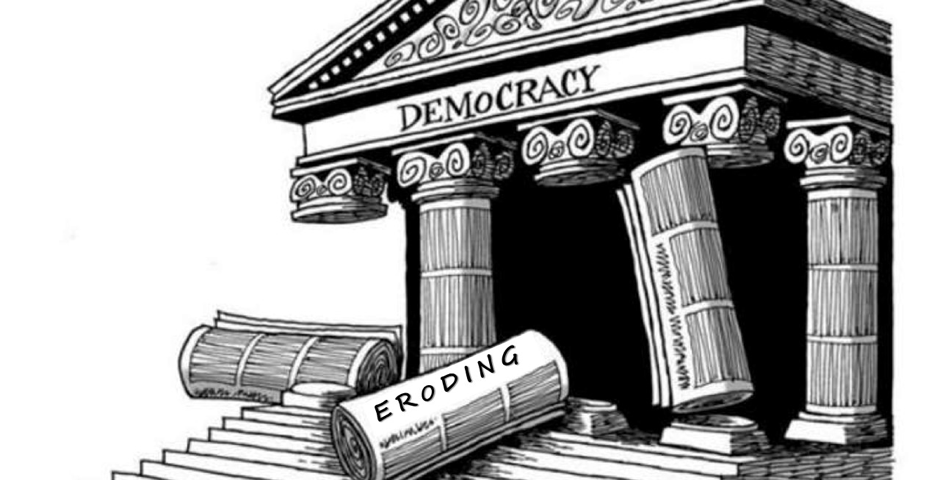 12
Case Study: Germany
Post WWI, German surrender, Kaiser abdication

1918-19: Weimar Republic/Constitutional Democracy formed, 
	      Rights and Freedoms enshrined, National Assembly, Elections 		      (proportional representation, 	democratic parties dominate)
 
1923: Hitler-led coup attempt failed
	NSDAP (National Socialist German Workers Party) banned
	Hitler jailed/writes Mein Kampf

1930: Economic crises - Germany couldn’t pay debts, unemployment rises
	Political crises - cabinets failing, perpetual 				elections

1933: Von Hindenburg appoints Hitler as chancellor
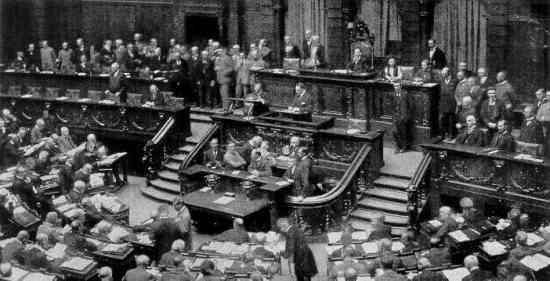 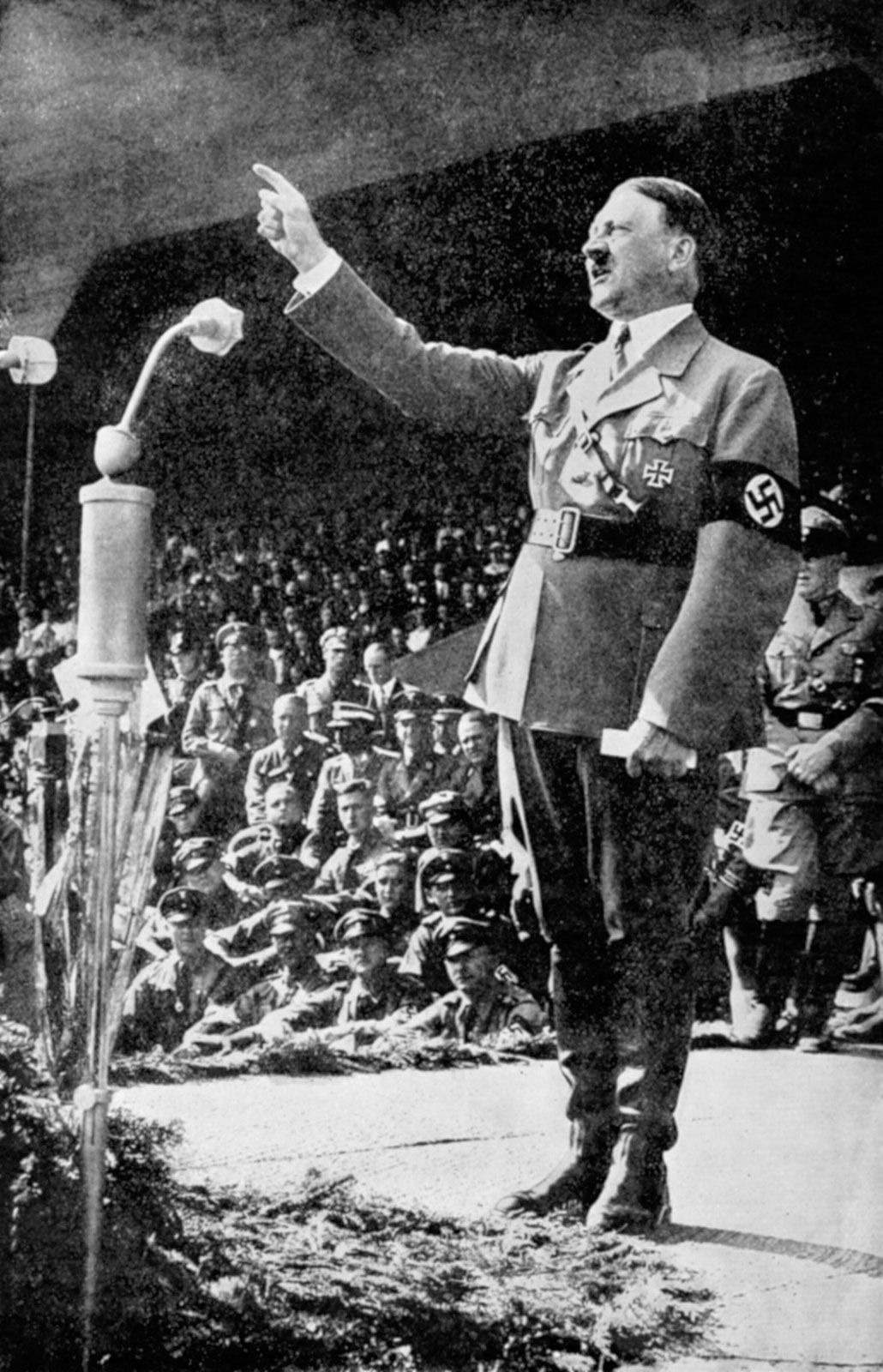 13
Case Study: Germany
February 27, 1933: Reichstag Fire
“There will be no mercy now. Anyone who stands in our way will be cut	down. The German people will tolerate no leniency.”
Reichstag Fire Decree curtails civil rights, freedoms of expression.                                      	Opposition outlawed and arrested
Enabling Act adopted allowed Cabinet/Hitler to enact new laws w/out 	interference. 
Concentration camps opened
NSDAP calls for Volksgemeinschaft (“national community”)
Germany becomes single-party state, cultural cleansings…	
	– Jews, Roma, Ethnic Minorities, Homosexuals, Critics and opponents
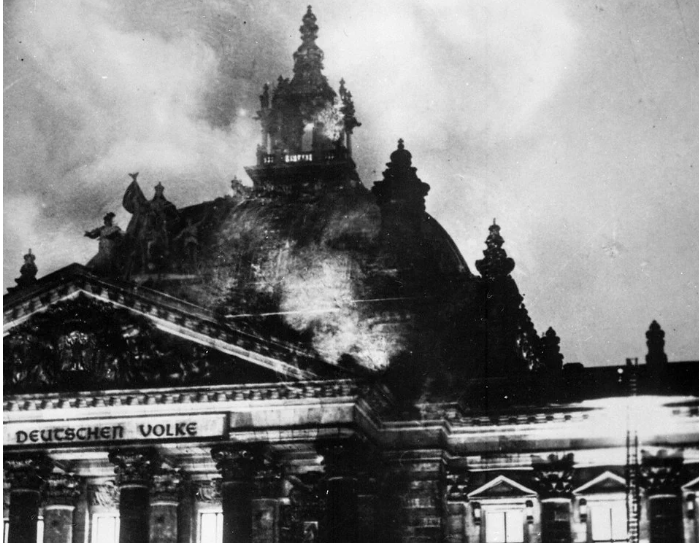 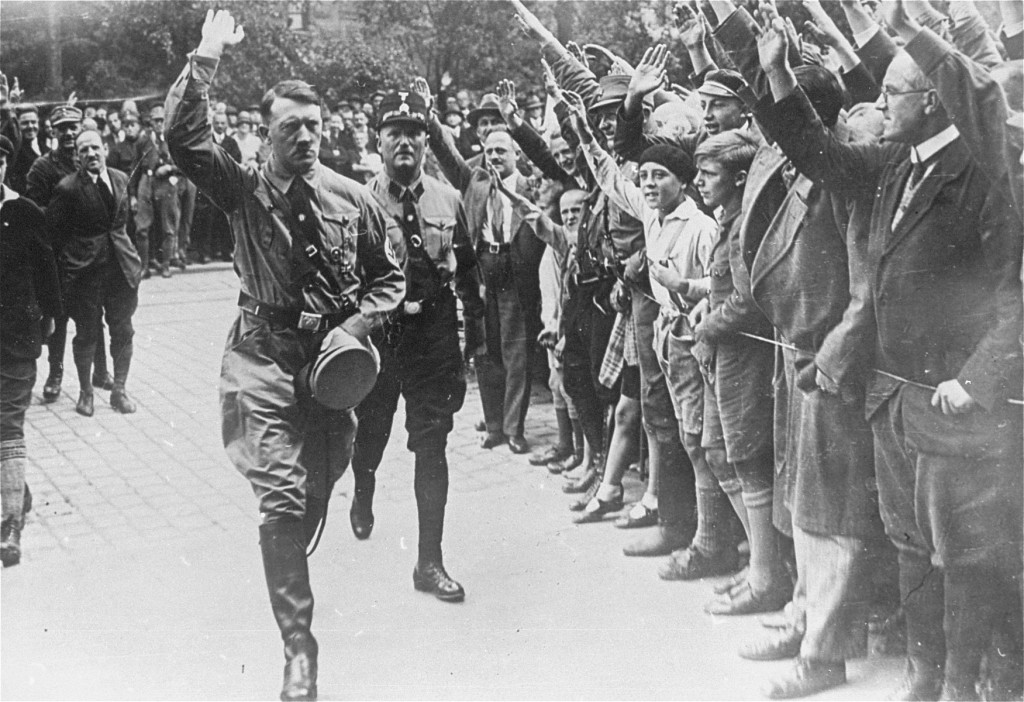 14
Case Study: Venezuela
Once considered model democratic country with civilian control and a strong economy. Corruption under Pres. Pérez began in mid-1980s.

Hugo Chavez – leader of  Fifth Republic Movement / United Socialists
Political outsider, railed against corrupt governing elite
Promised more “authentic” democracy
Enact socialist policies; Use oil wealth to help disadvantaged
Tapped into anger/anxieties of ordinary Venezuelans who felt ignored, mistreated
1998: Elected president
“Democracy is infected, and Chavez is the only antibiotic we have.” 
2003: Used power to stall recall referendum
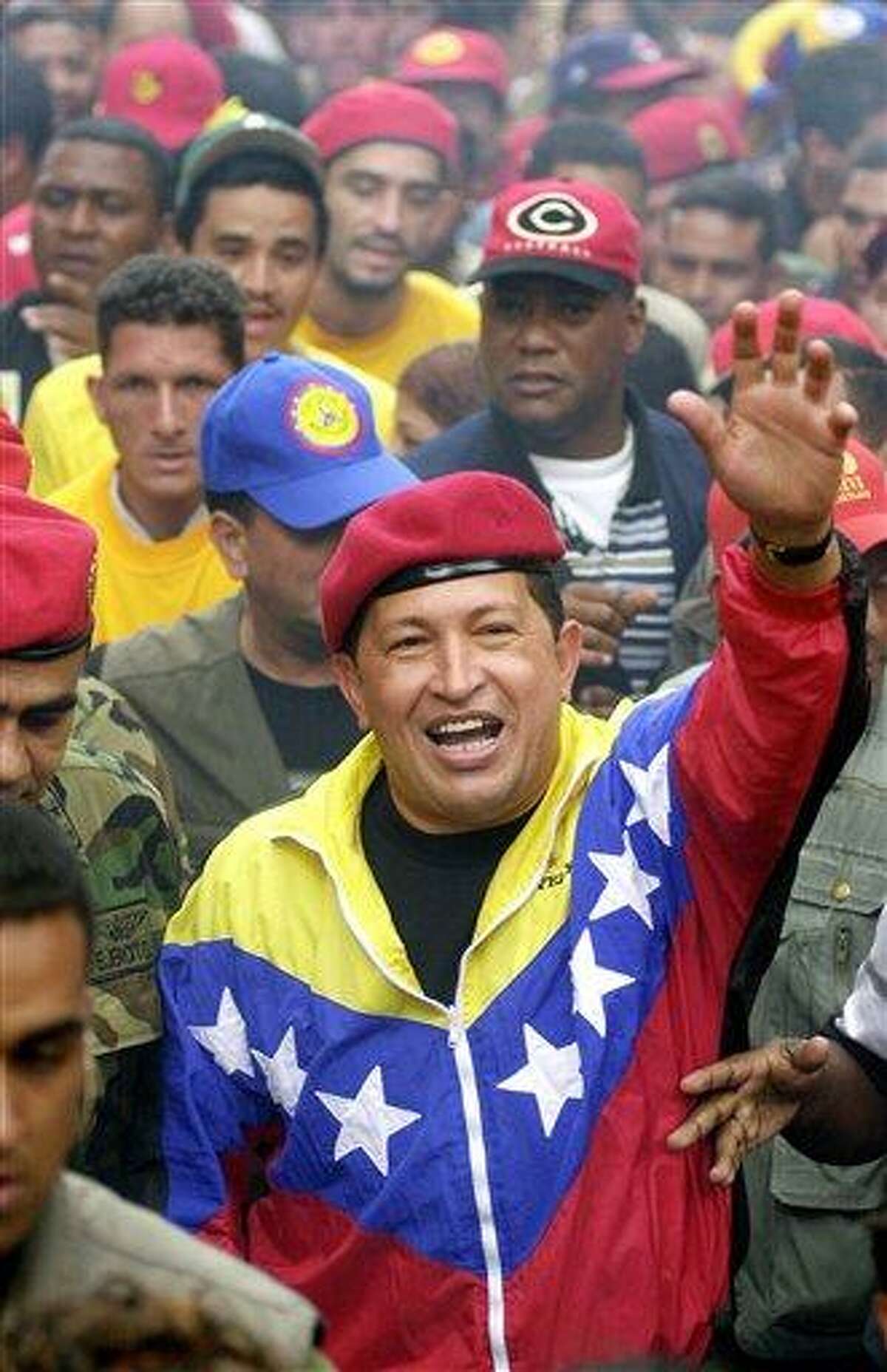 15
Case Study: Venezuela
2004: Blacklisted those who signed recall petition, packed Sup Ct with allies
2006: Chavez re-elected in landslide, “Chavista” regime more repressive
Closes television station, arrests/exiles opposition politicians, judges, and media figures, eliminates presidential term limits 
2013: Chavez Dies. Maduro wins in questionable election
2014: Opposition imprisoned 
2017: Assembly usurps power of Congress
Rated "authoritarian regime" by EIU in 2020, 				lowest score among countries in the Americas.
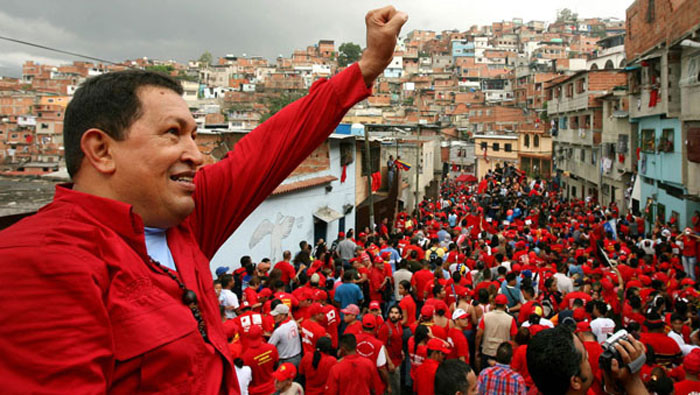 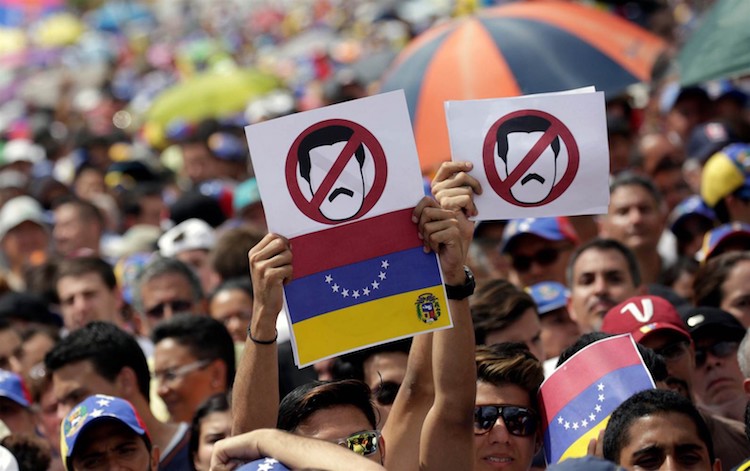 16
Other Cases, Similar Paths
Hungary (Orbán)
Turkey (Erdoğan)
Brazil (Bolsonaro)?
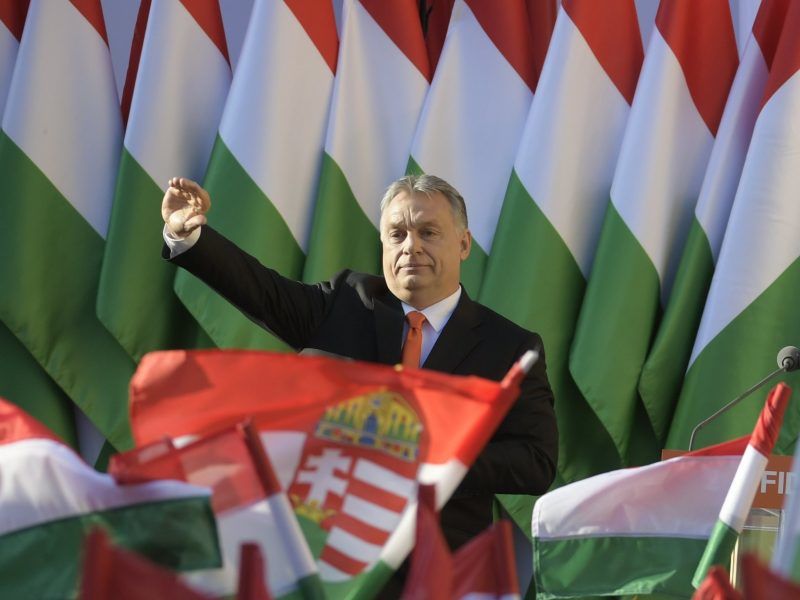 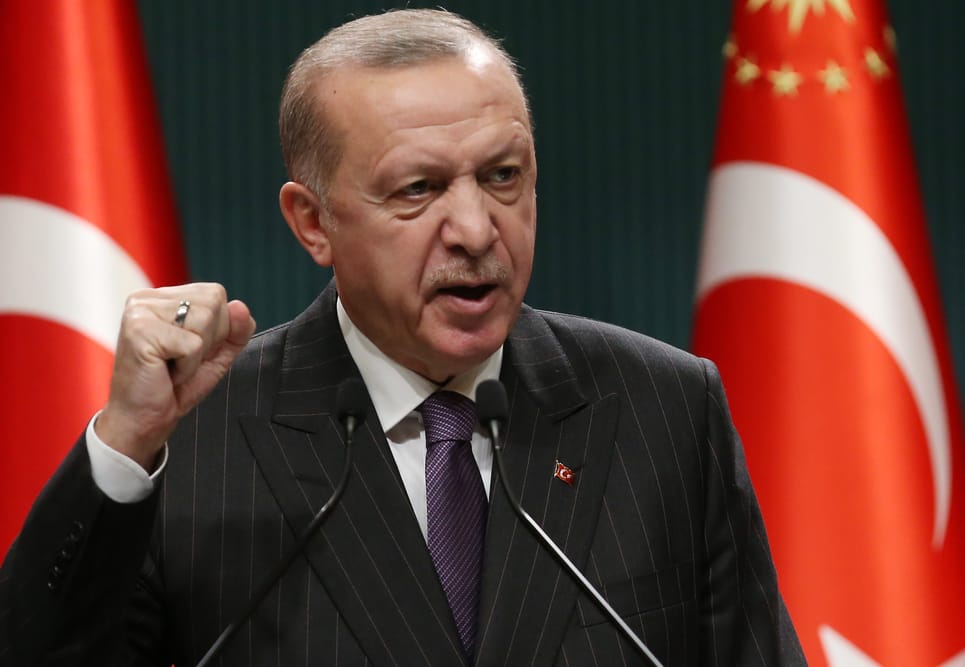 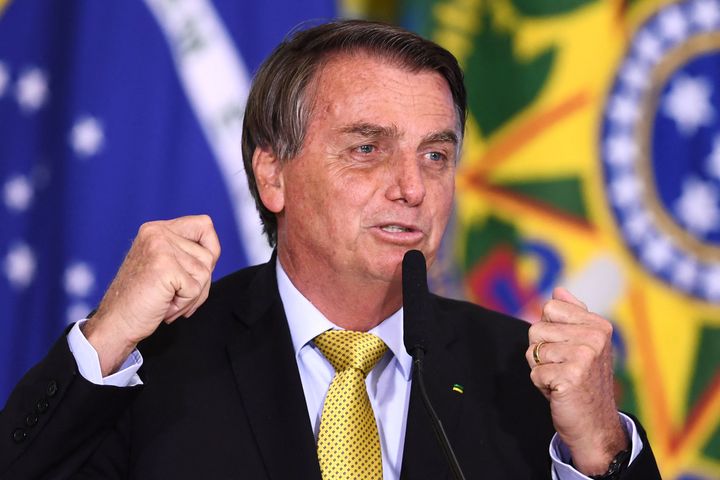 17
USA on the Precipice
“It is a depressing reflection of the dangerous political situation in which the nation finds itself that President Biden felt compelled to deliver a prime-time address decrying political violence and election denialism and calling on Americans ‘to unite behind the single purpose of defending our democracy.’” 
	 Washington Post, September 2, 2022
18
USA: Polarization, Extremism, Dysfunction (FH)
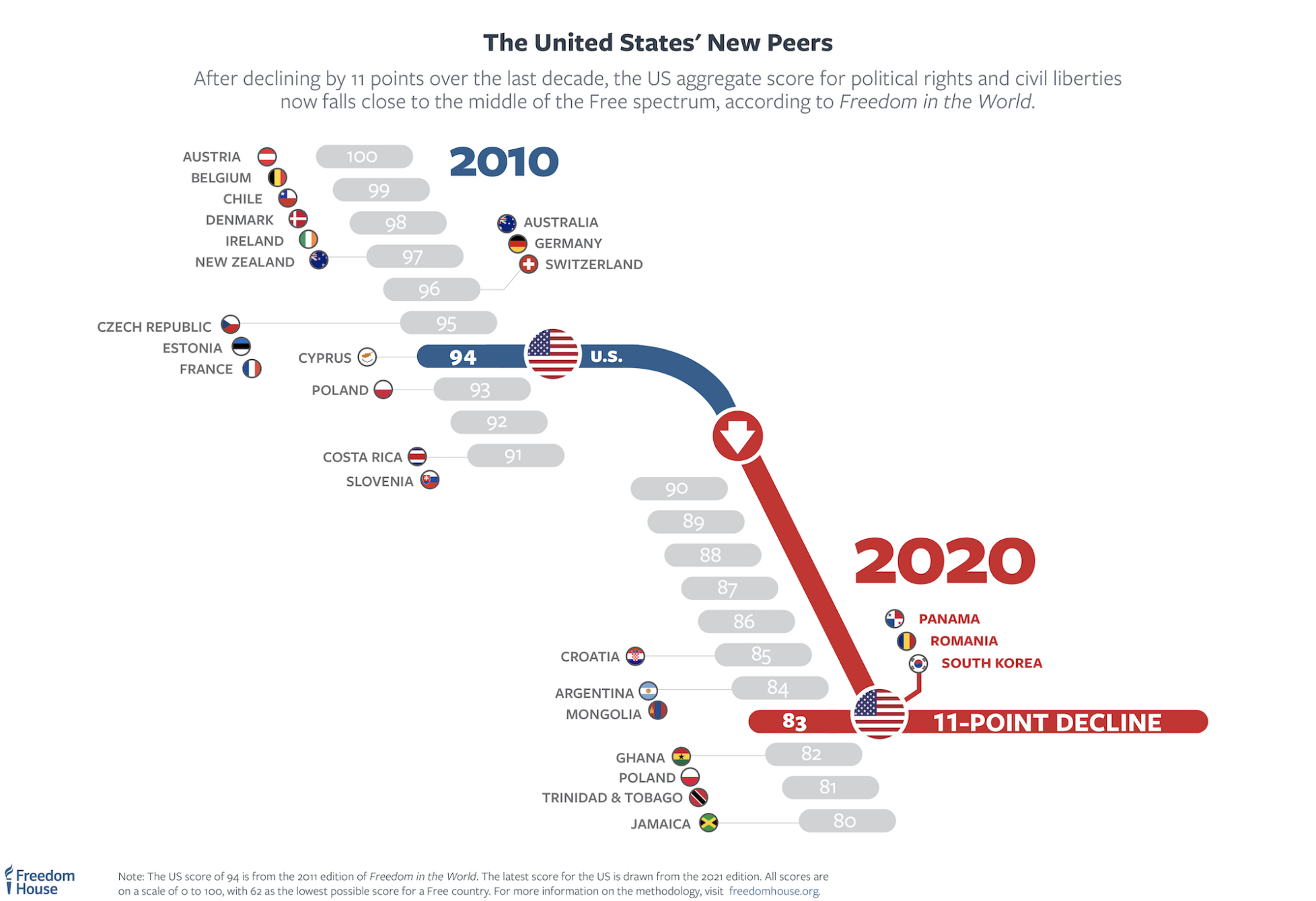 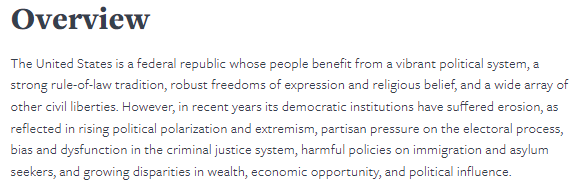 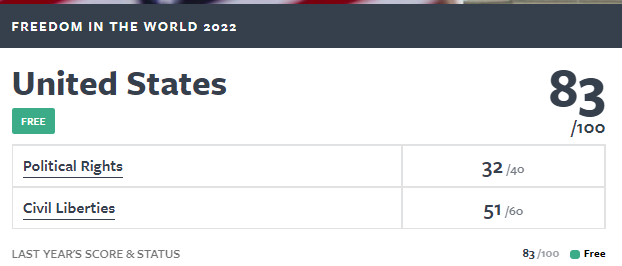 USA: Polarization, Extremism, Dysfunction (EIU)
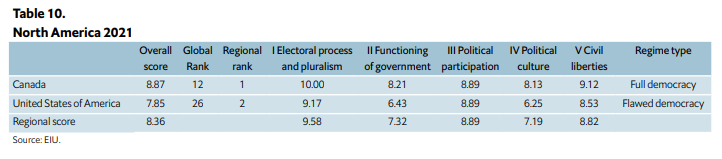 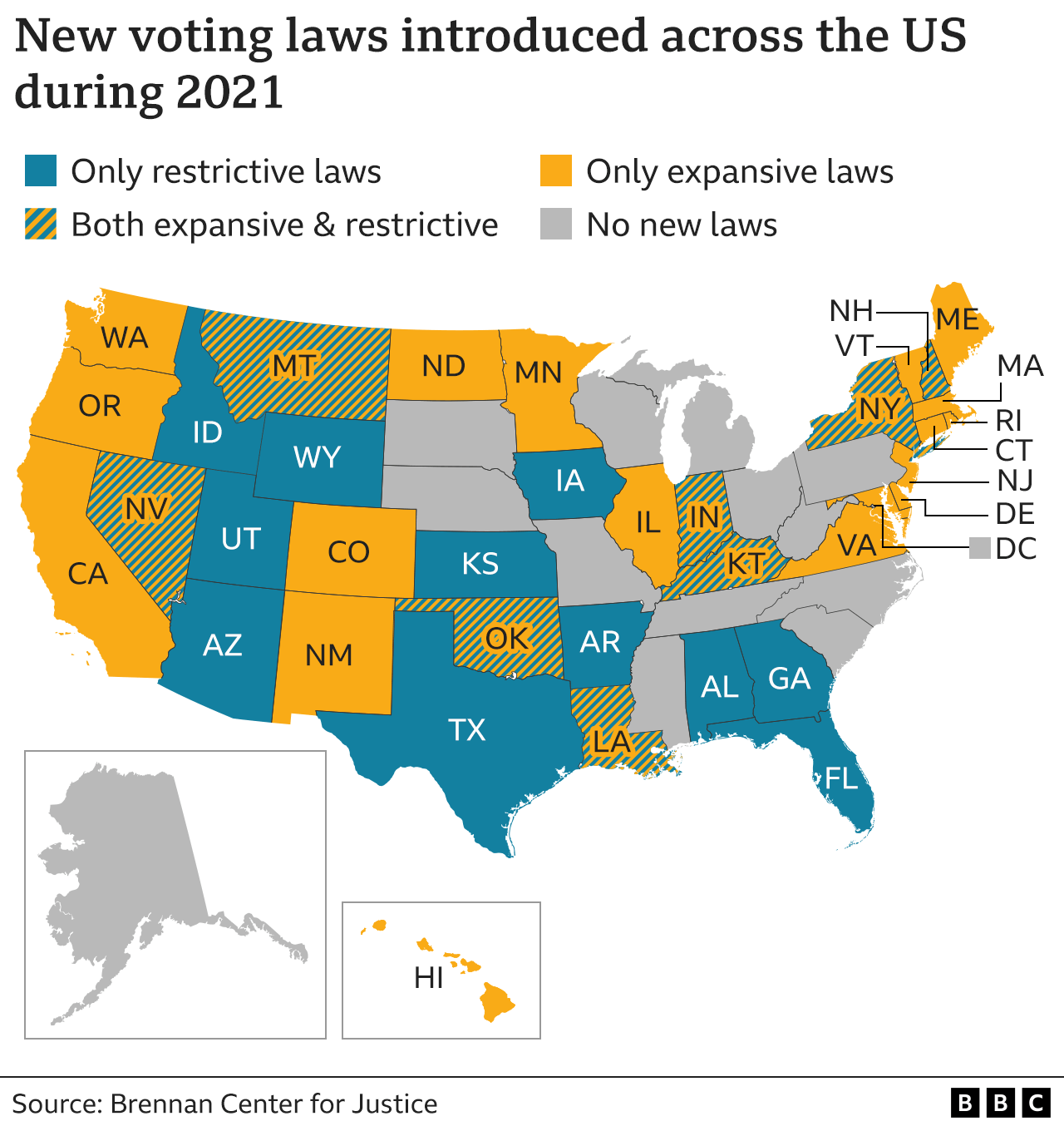 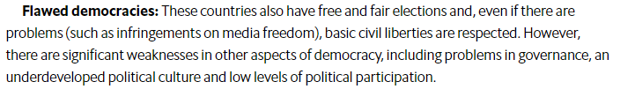 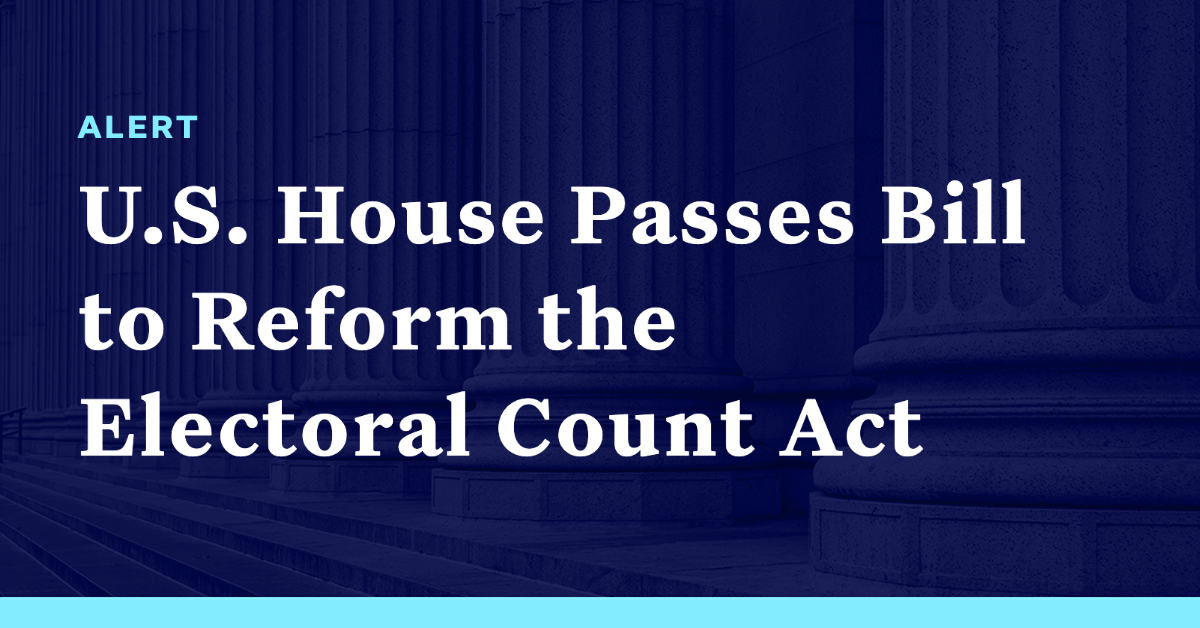 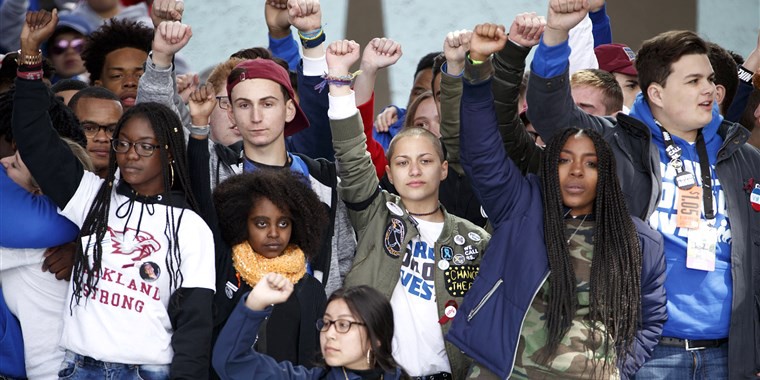 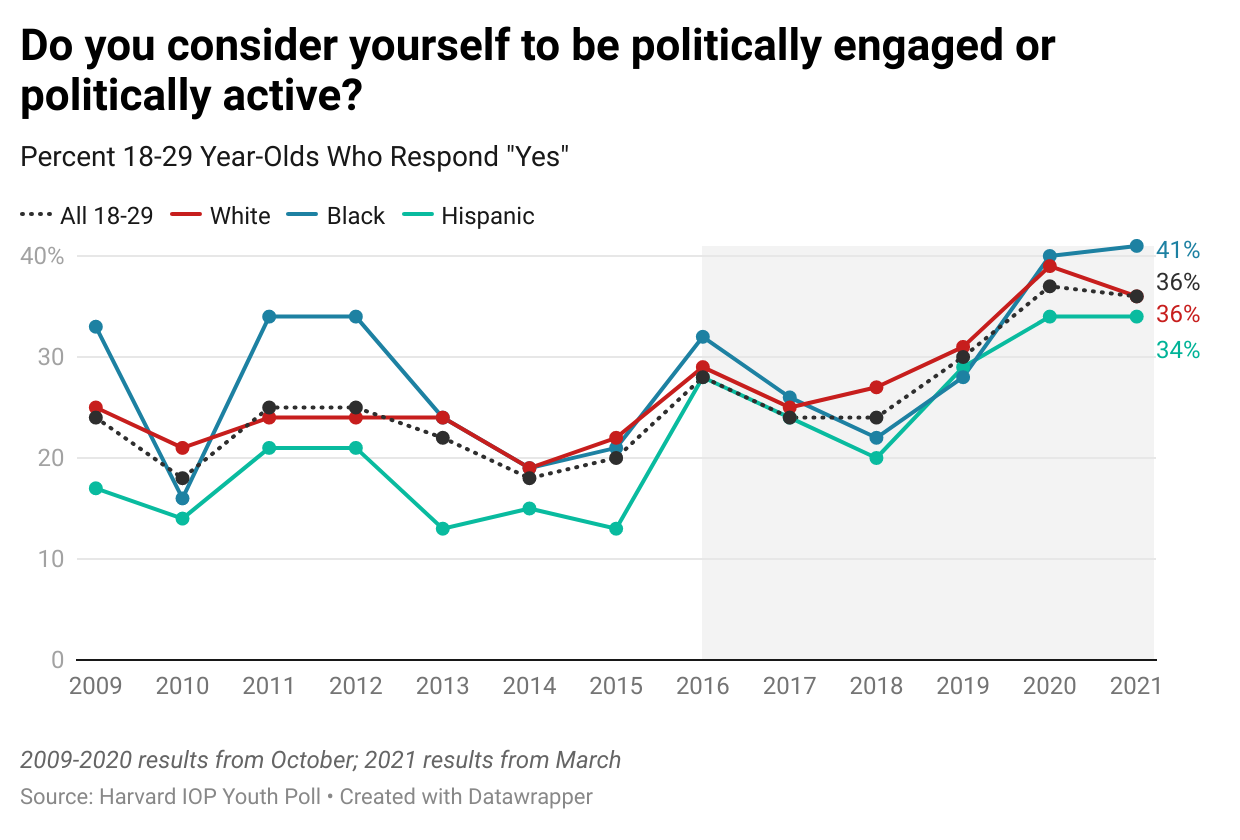 Yet…Glimmers of Hope
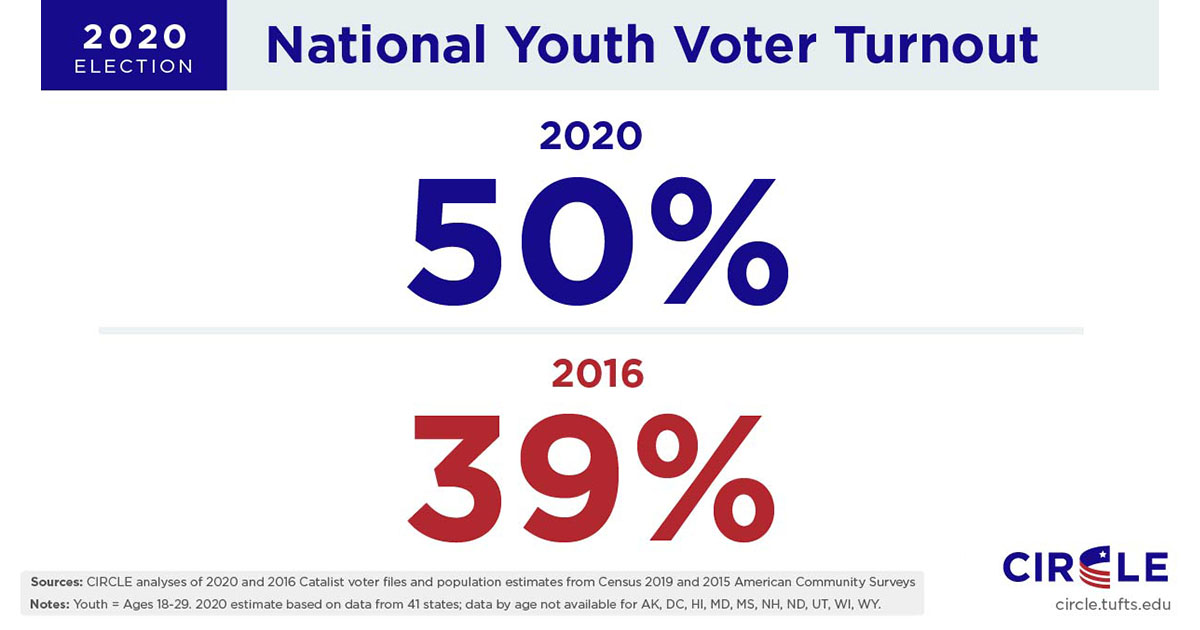 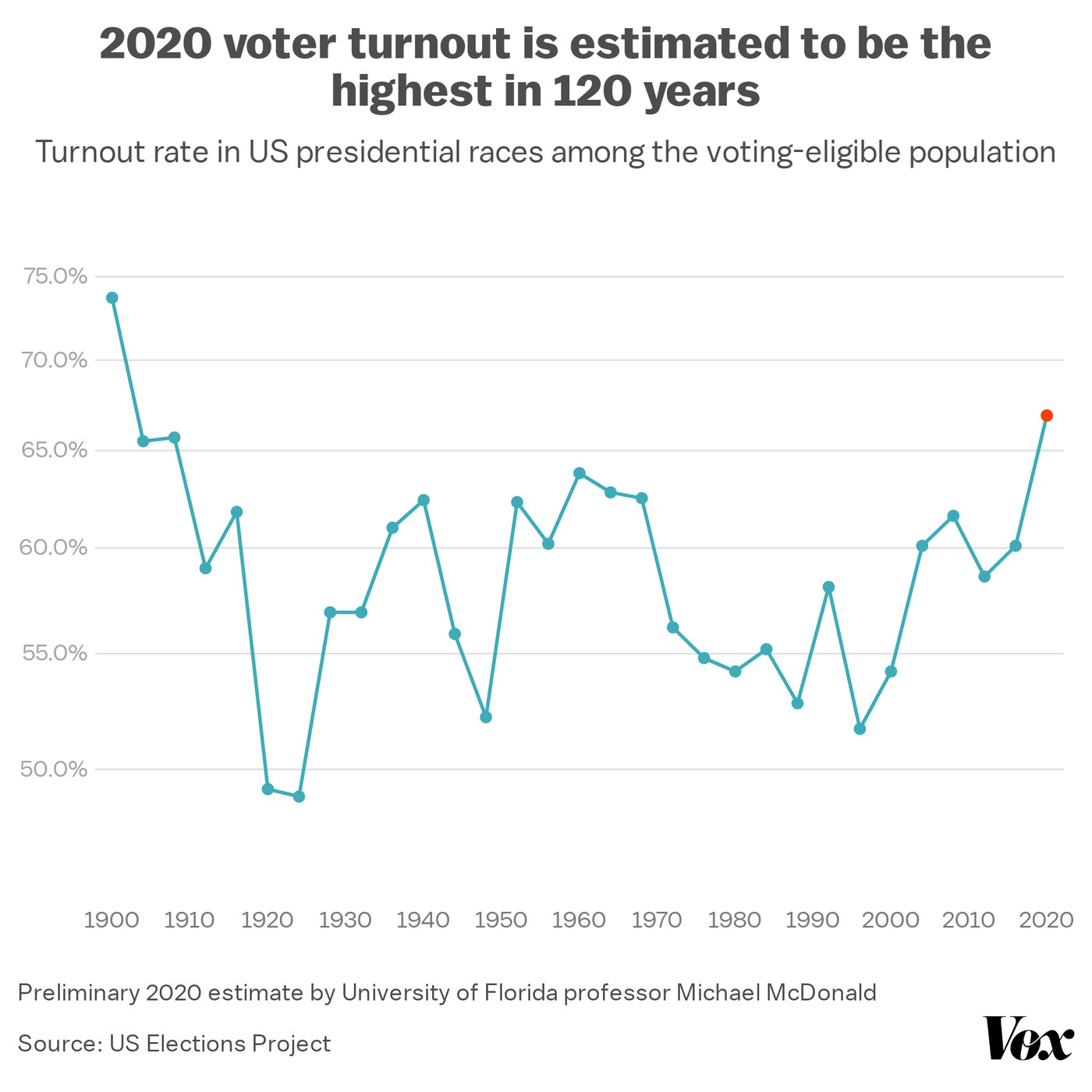 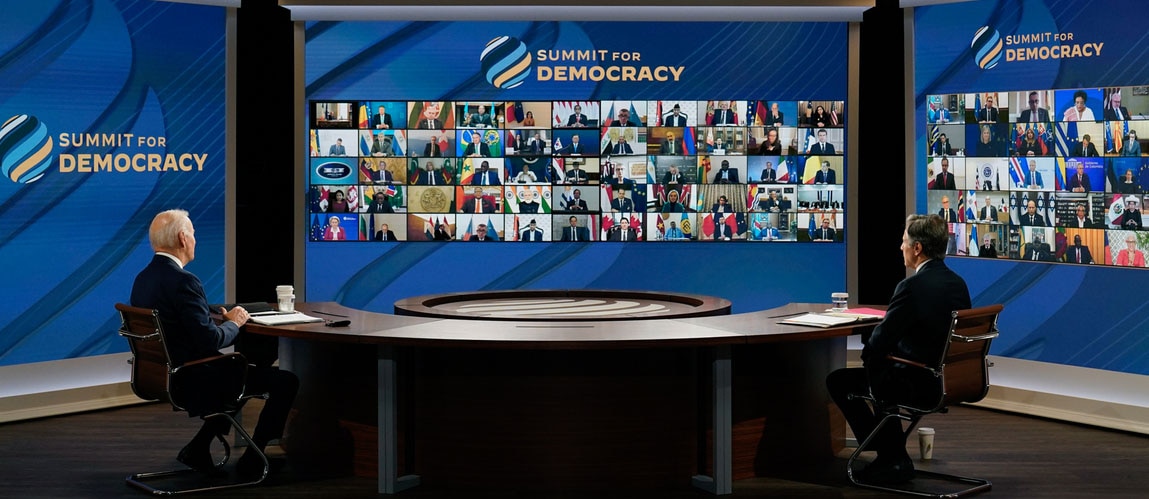 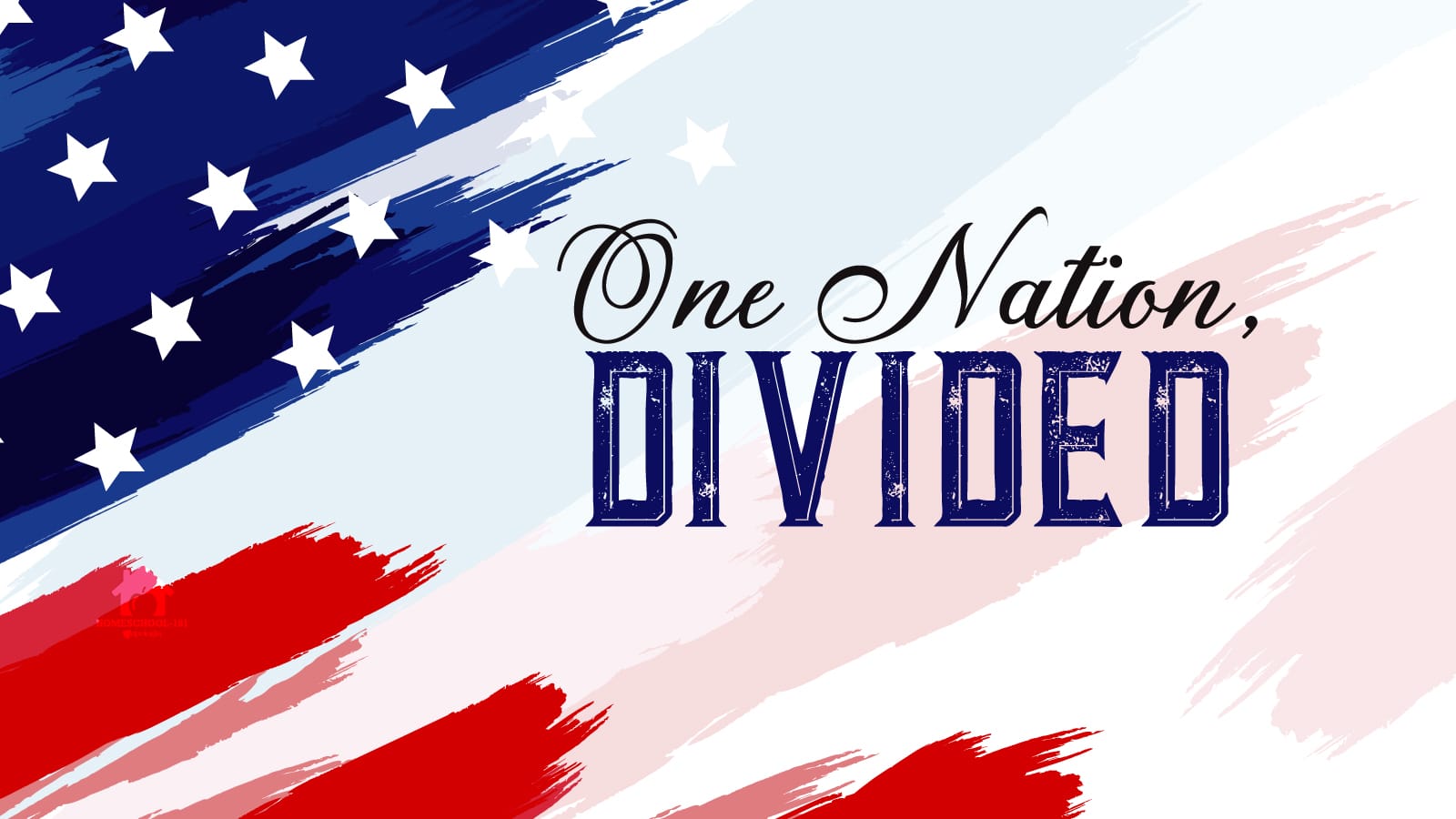 Rejection of (or weak commitment to) the democratic rules of the game
Denial of the legitimacy of political opponents
Toleration or encouragement of politically motivated violence
Readiness to curtail civil liberties of opponents, including the media
Could it happen here?
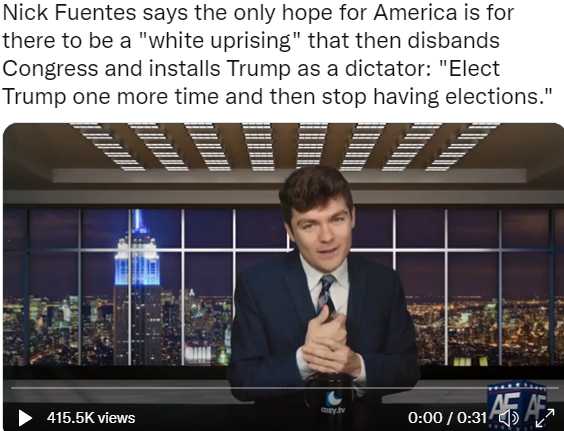 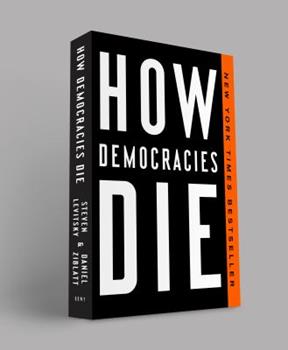 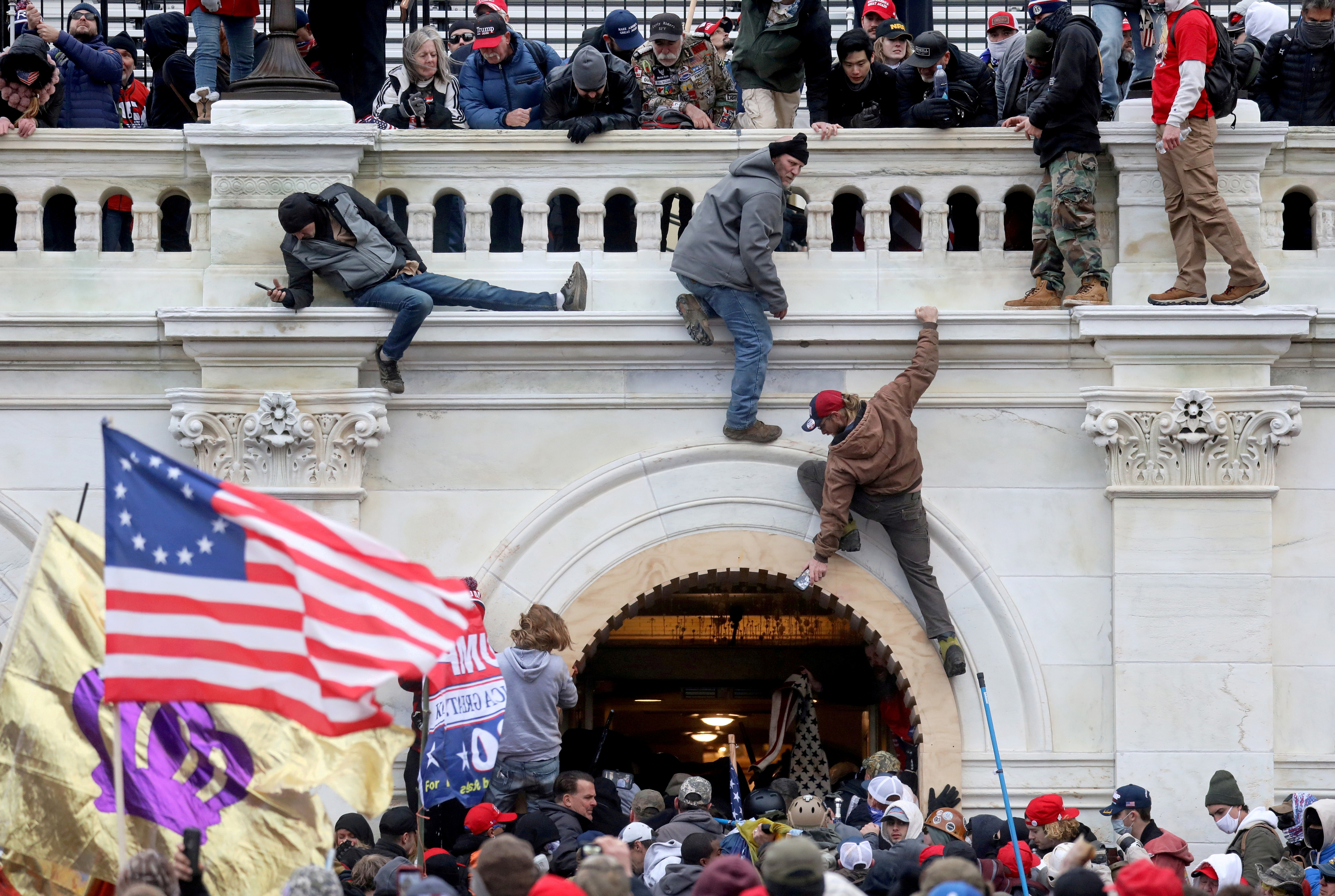 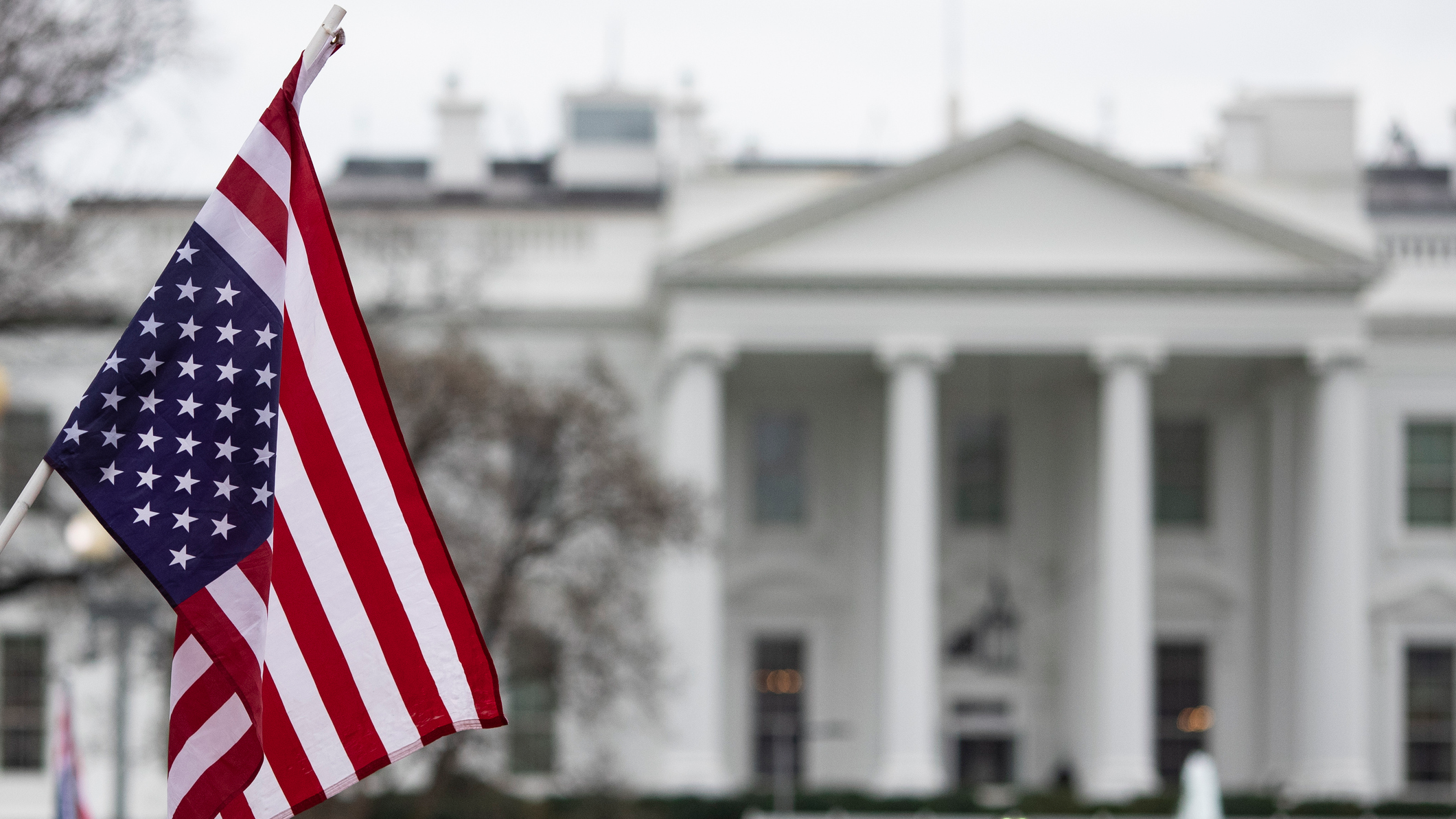 22
Summary of the State of Things and What’s at Stake
“In countries with long-established democracies, internal forces have exploited the shortcomings in their systems, distorting national politics to promote hatred, violence, and unbridled power. Those countries that have struggled in the space between democracy and authoritarianism, meanwhile, are increasingly tilting toward the latter. The global order is nearing a tipping point, and if democracy’s defenders do not work together to help guarantee freedom for all people, the authoritarian model will prevail.”
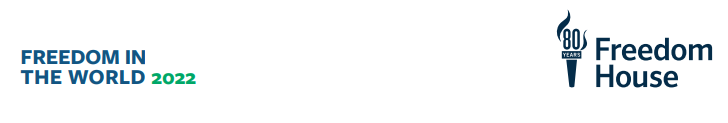 23
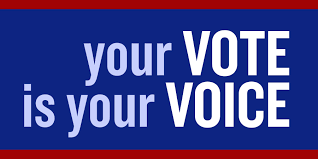 Challenge #1: Engage! Promote, Restore, Nurture Dem Norms
What “norms” in particular?
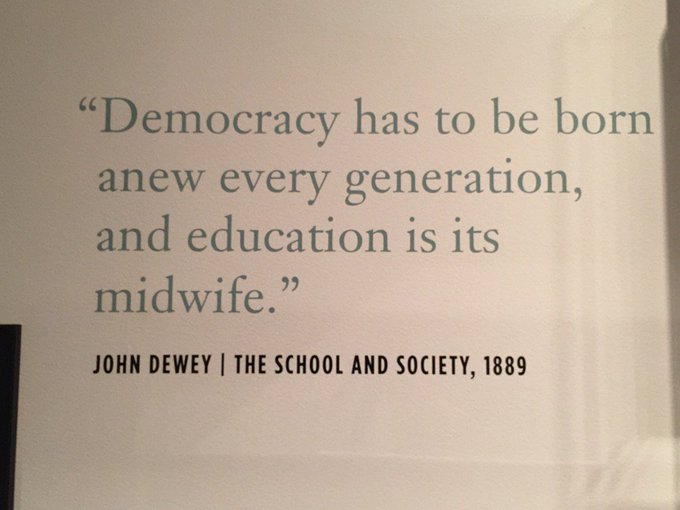 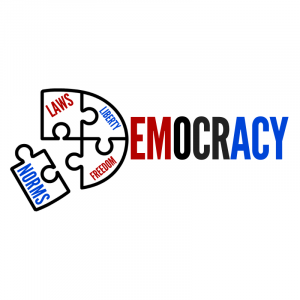 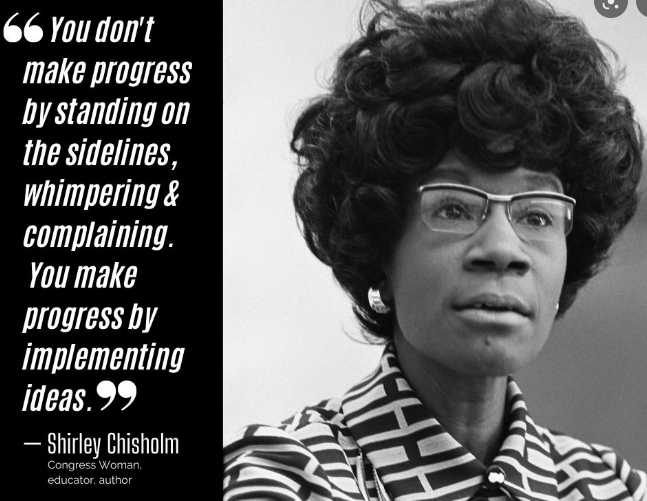 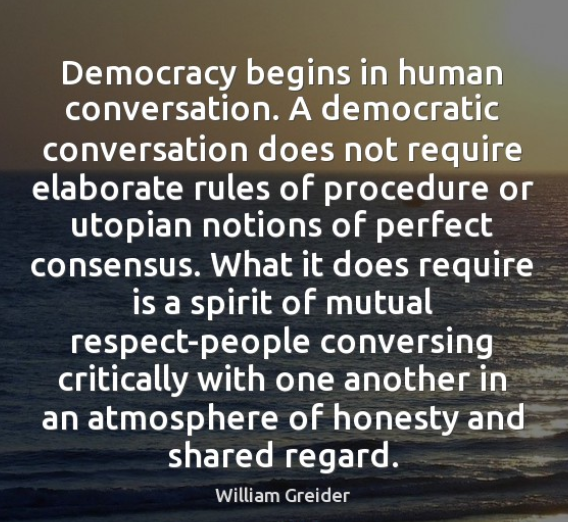 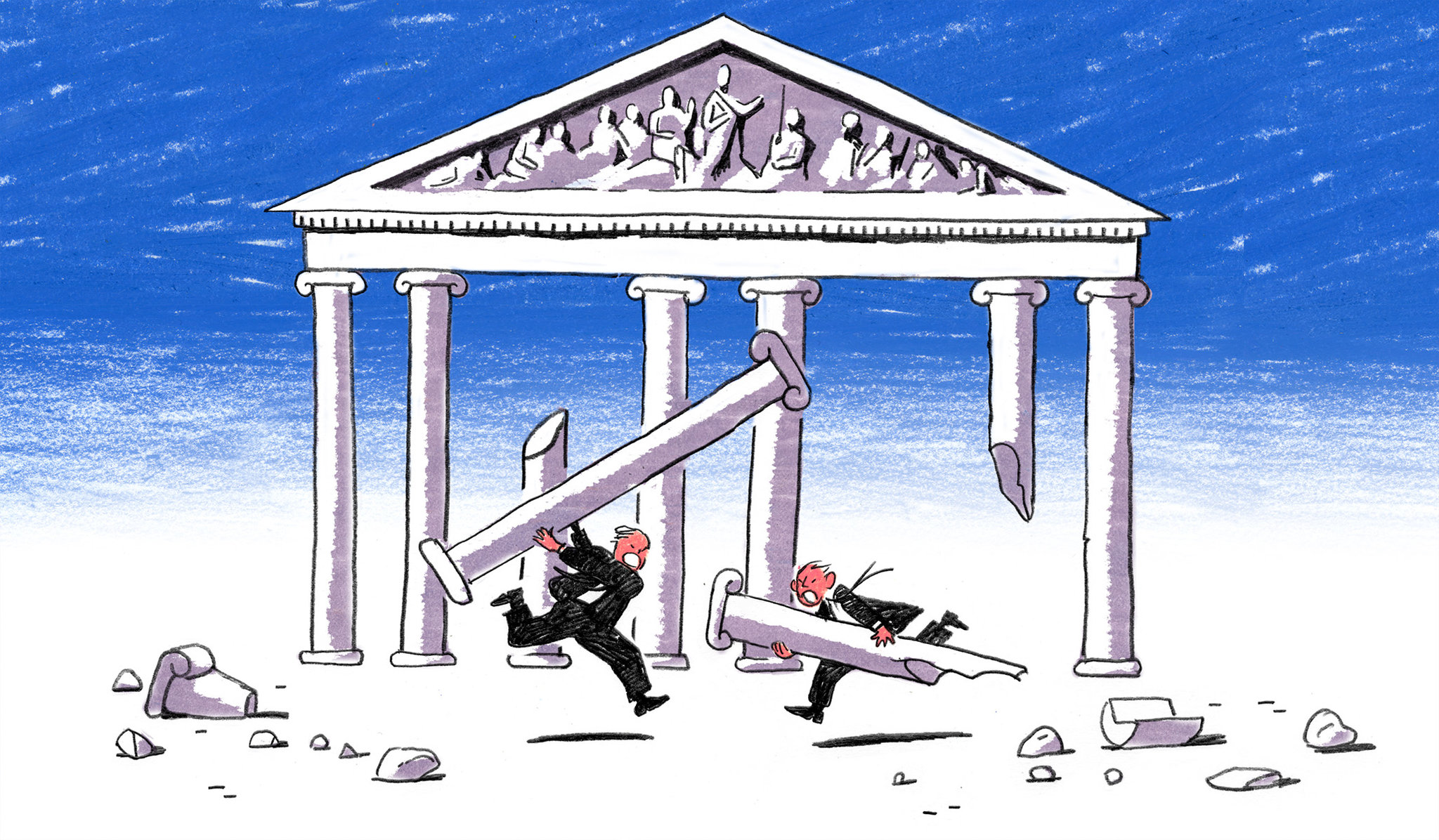 24
Challenge #2: “Be Humble and Bold”
Learn from other countries and from the past
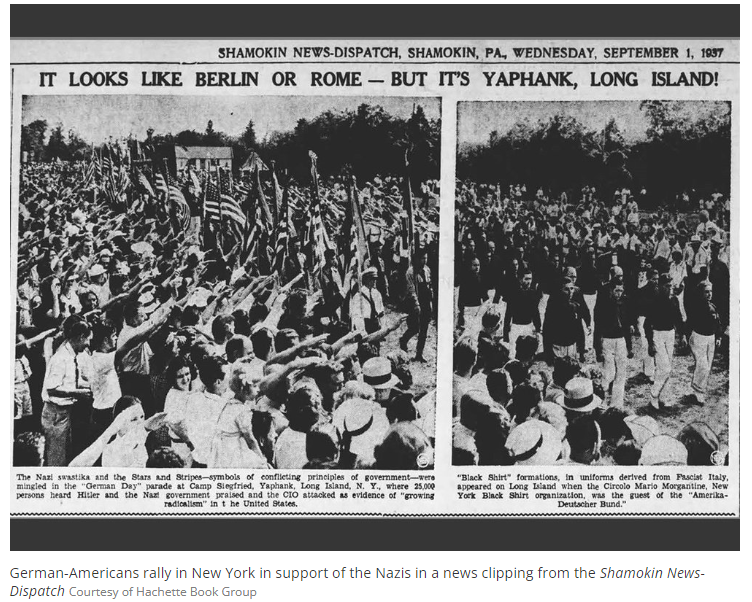 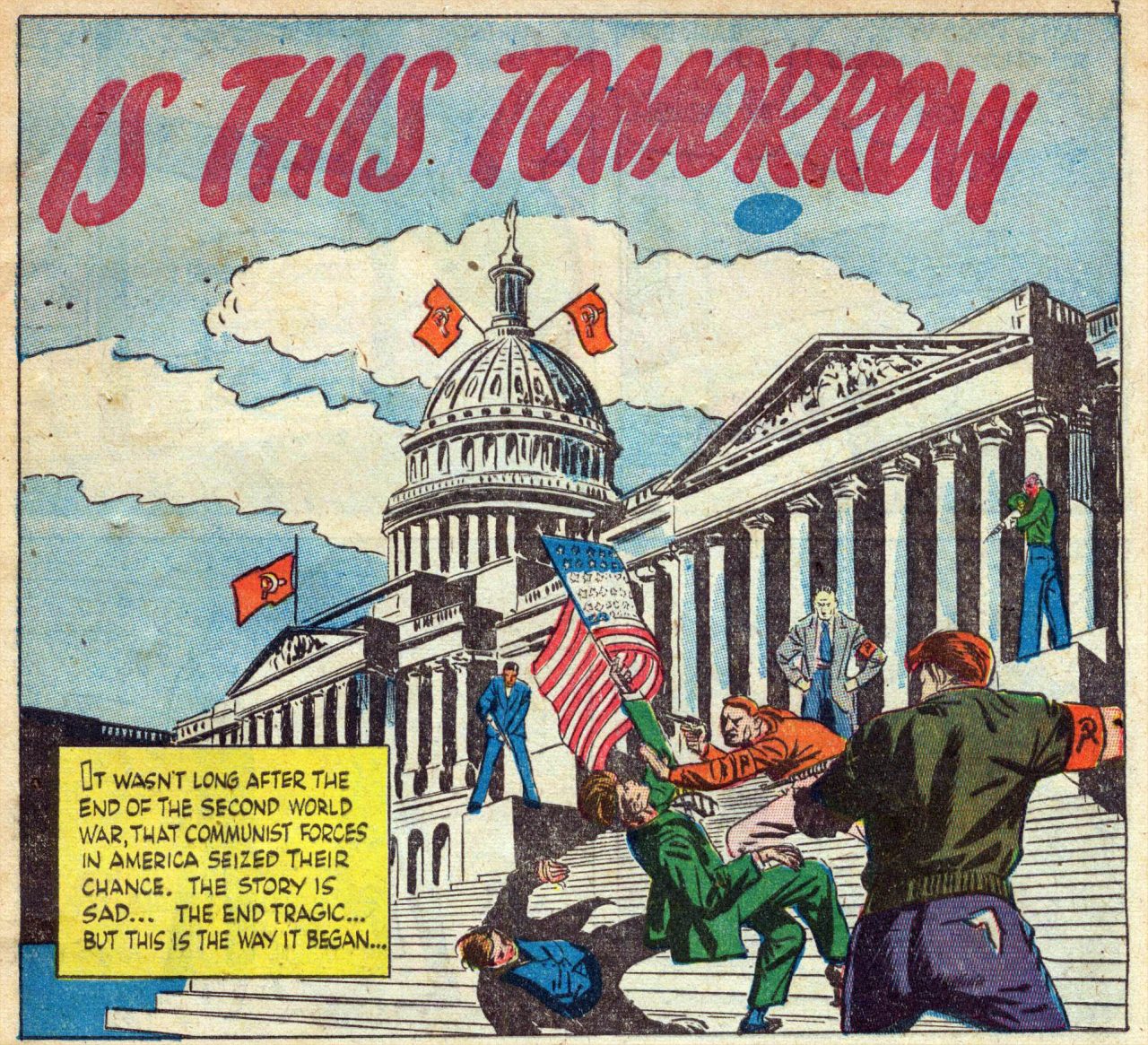 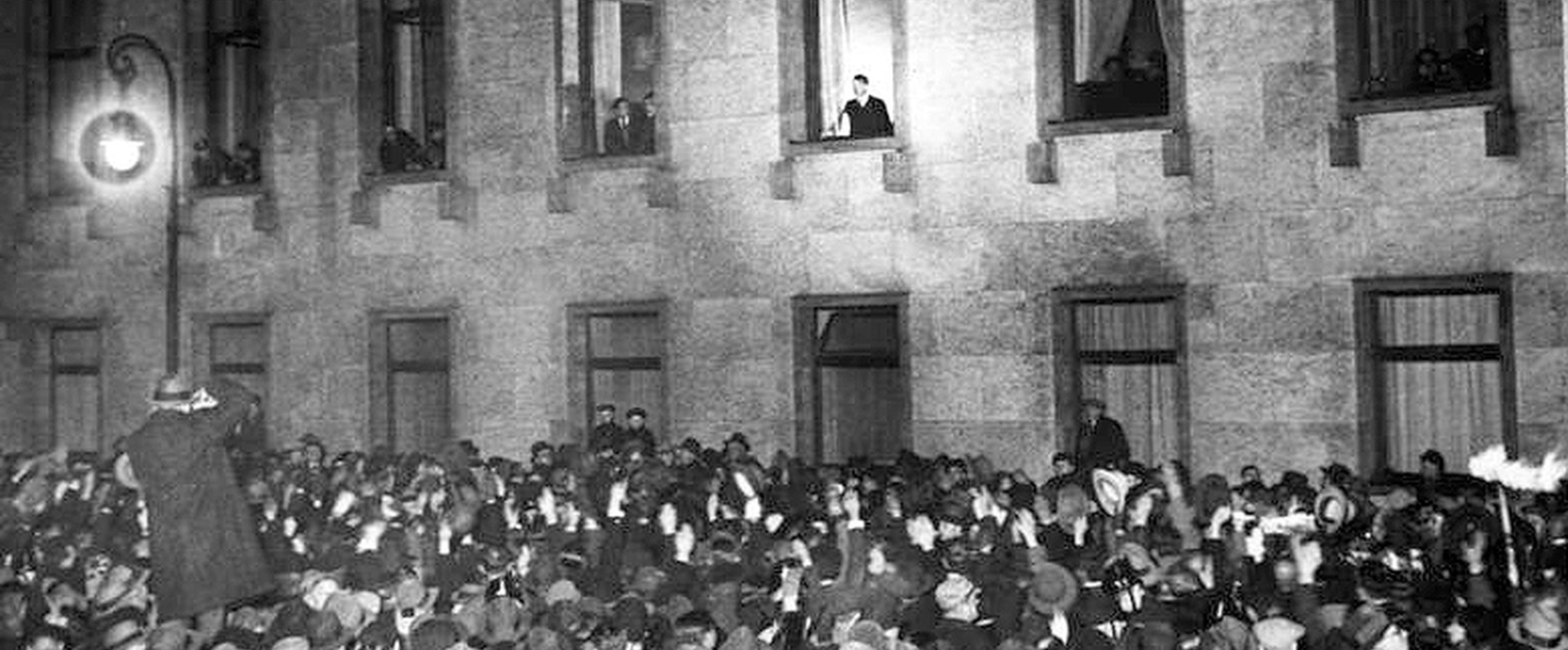 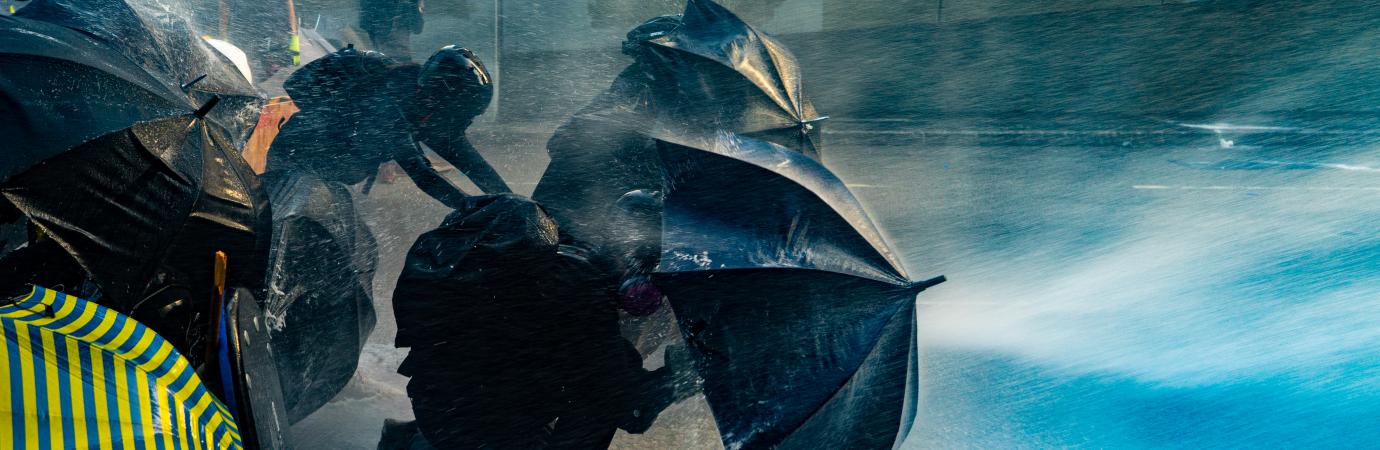 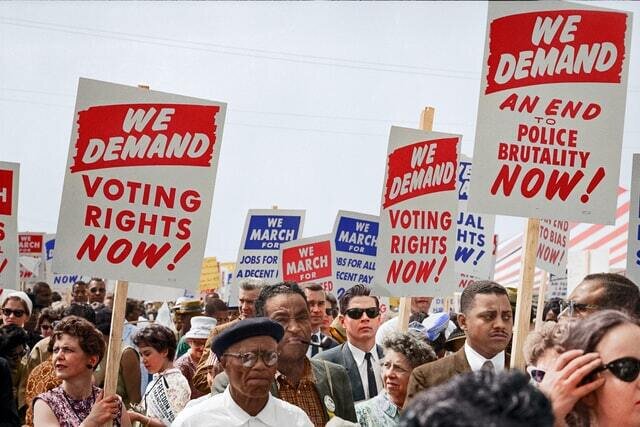 25
Challenge #3: Commit to Free, Fair, and Independent Elections
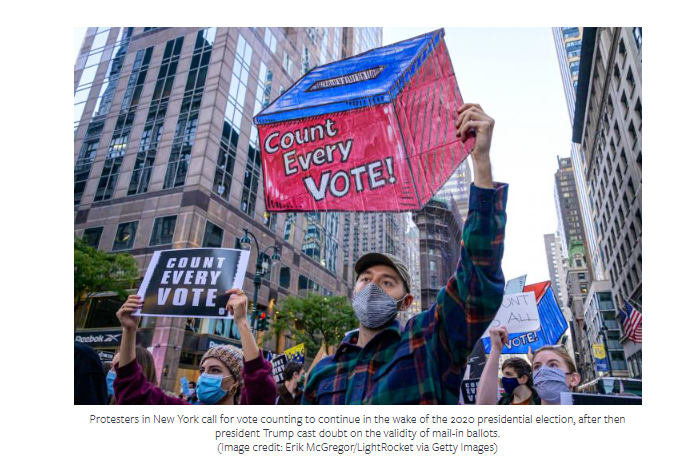 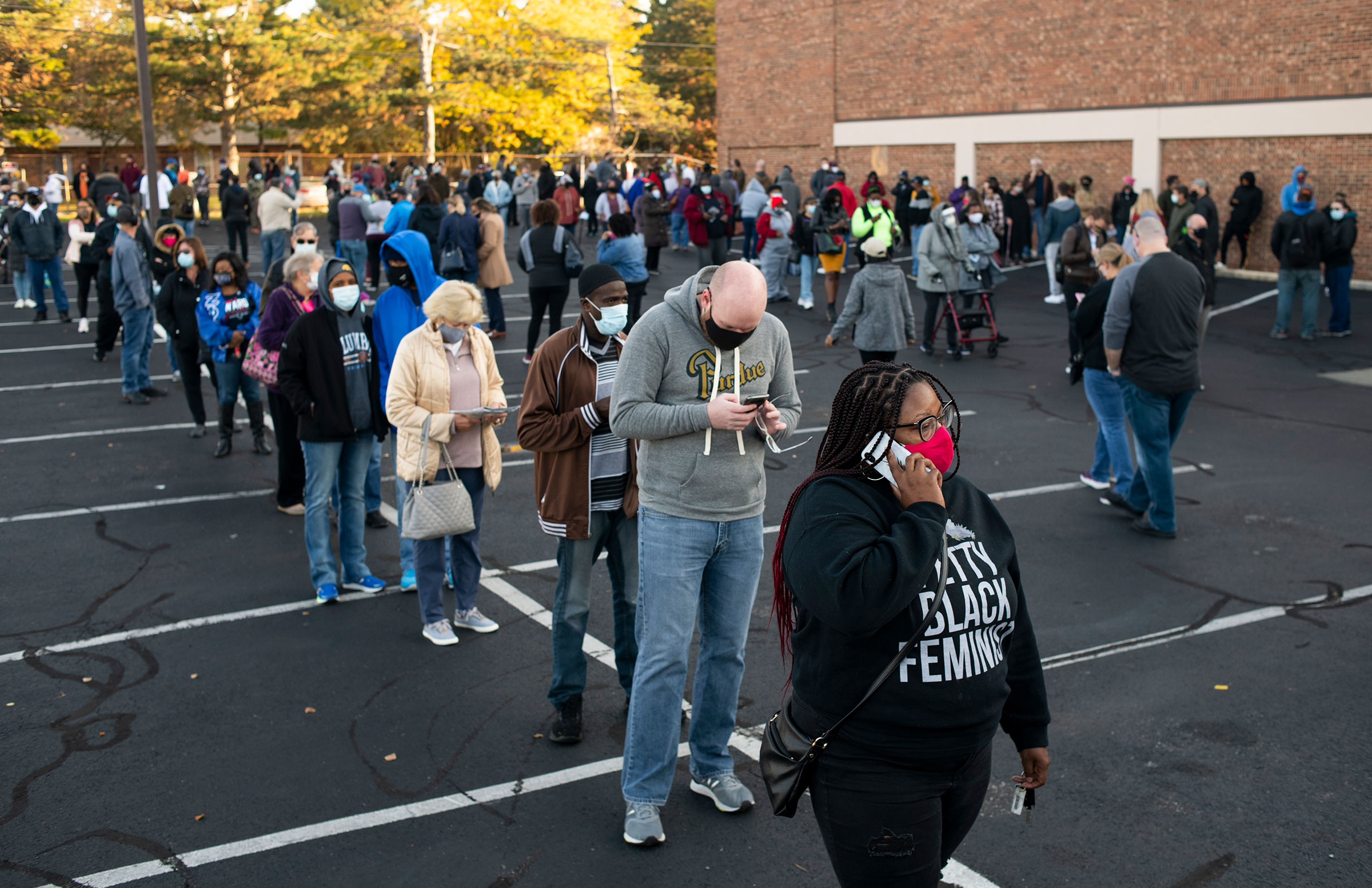 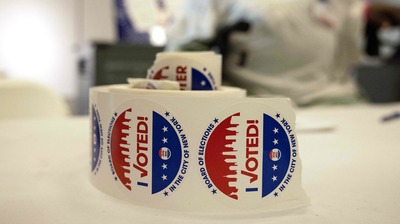 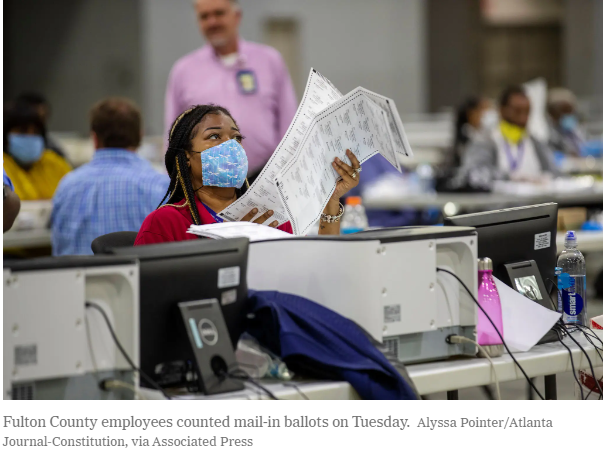 26
Challenge #4: Support Free and Independent Media
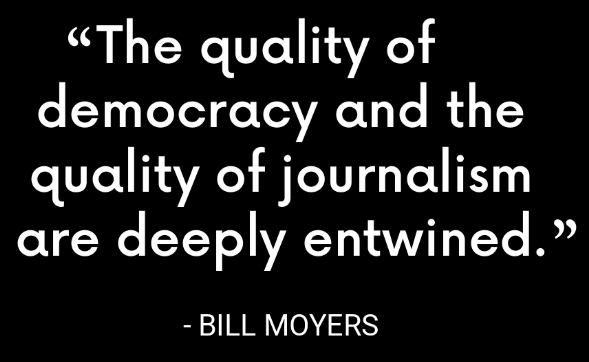 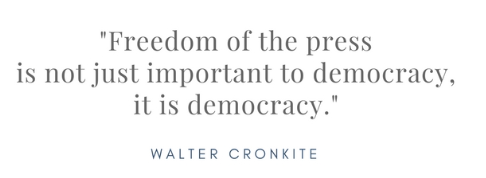 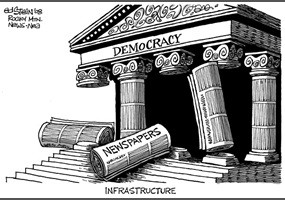 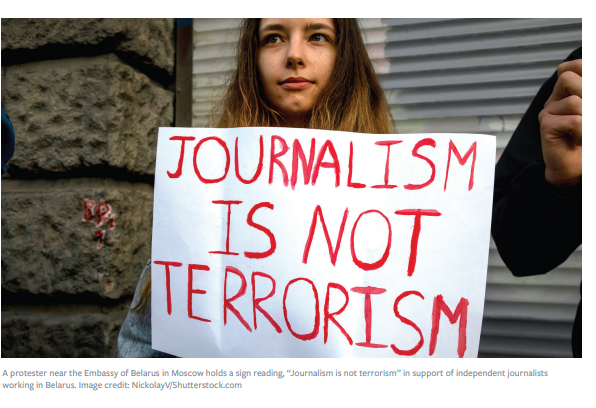 27
Thank you all!
Dr. Jeff DeWitt
jdewitt@kennesaw.edu